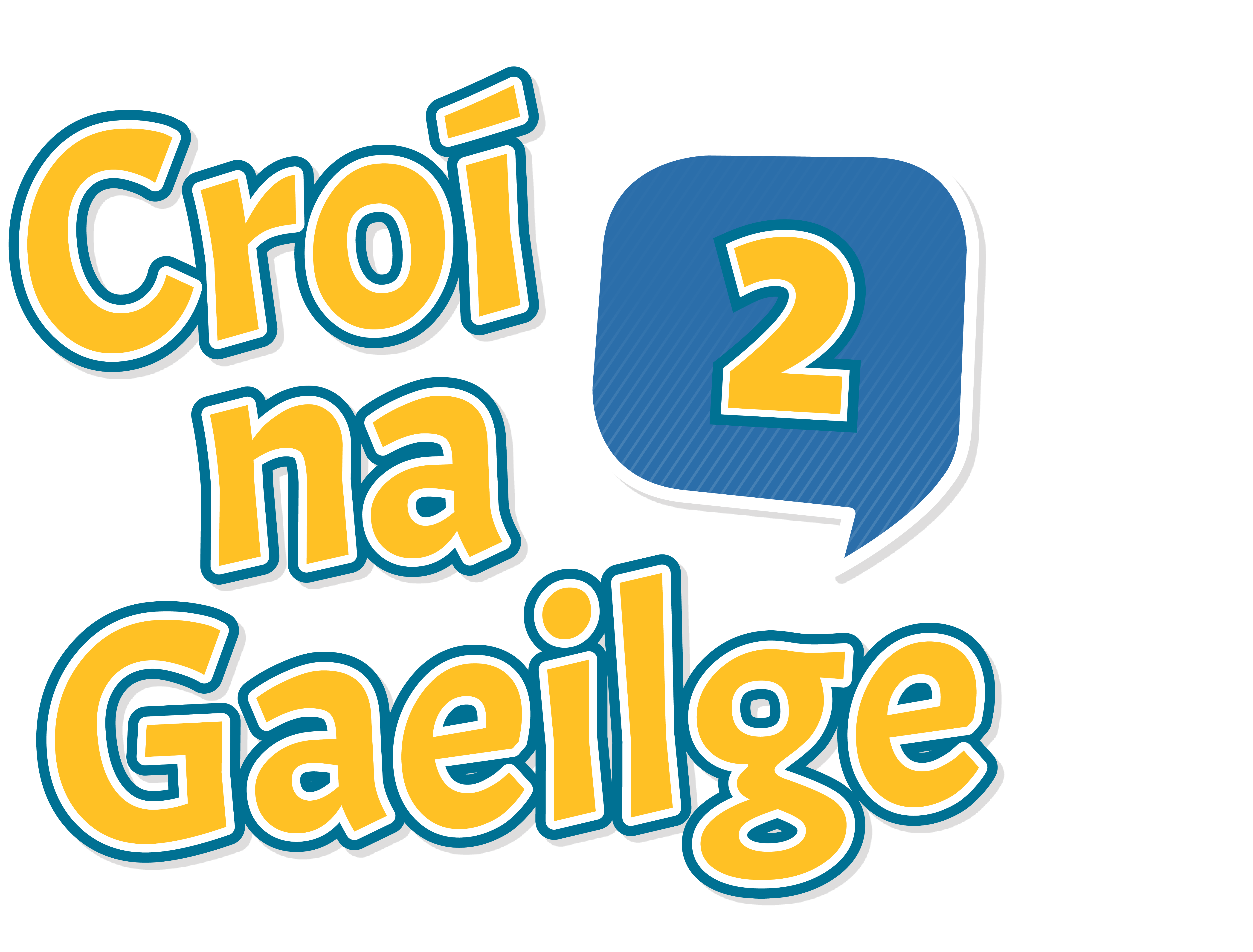 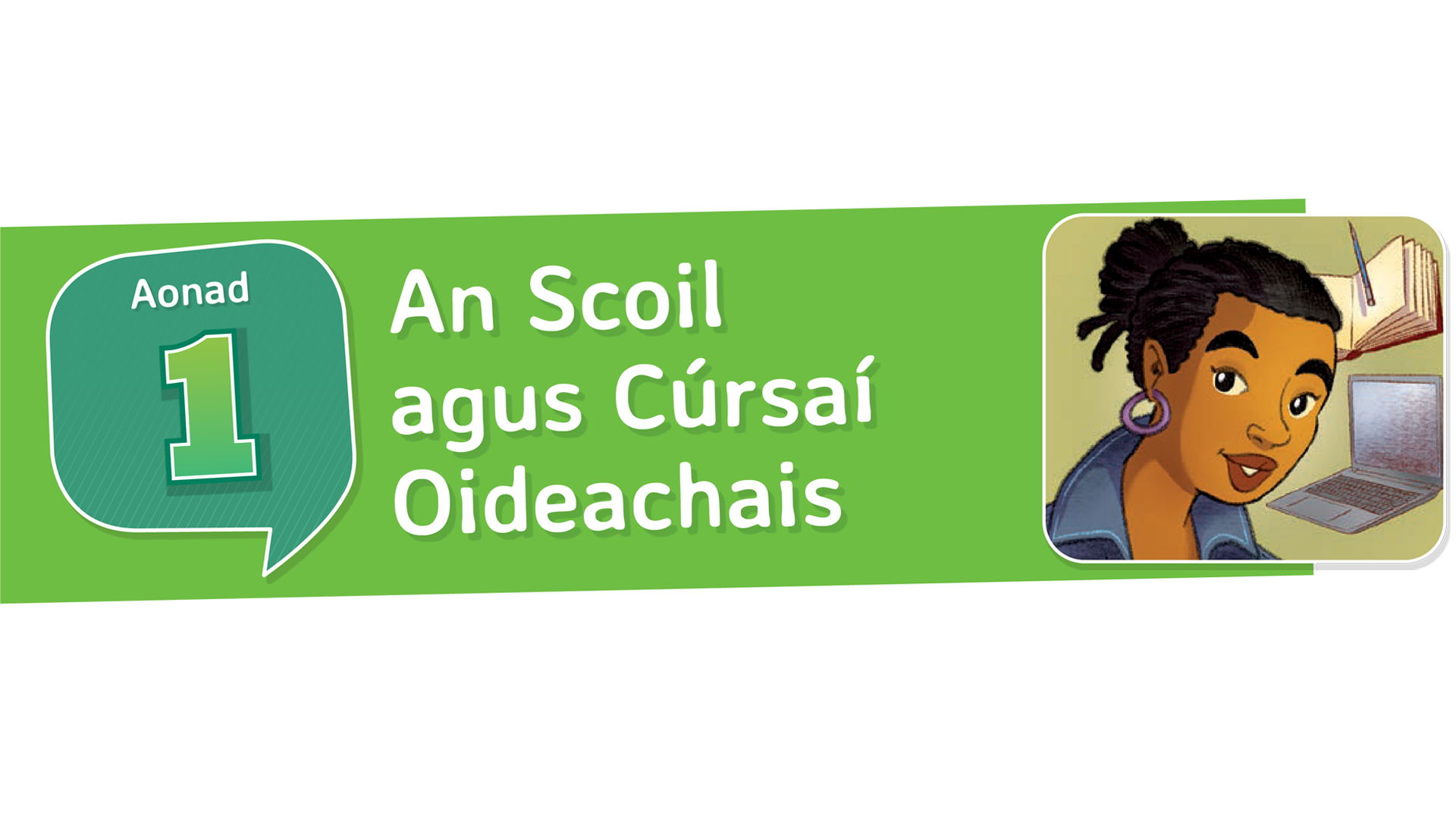 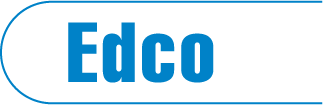 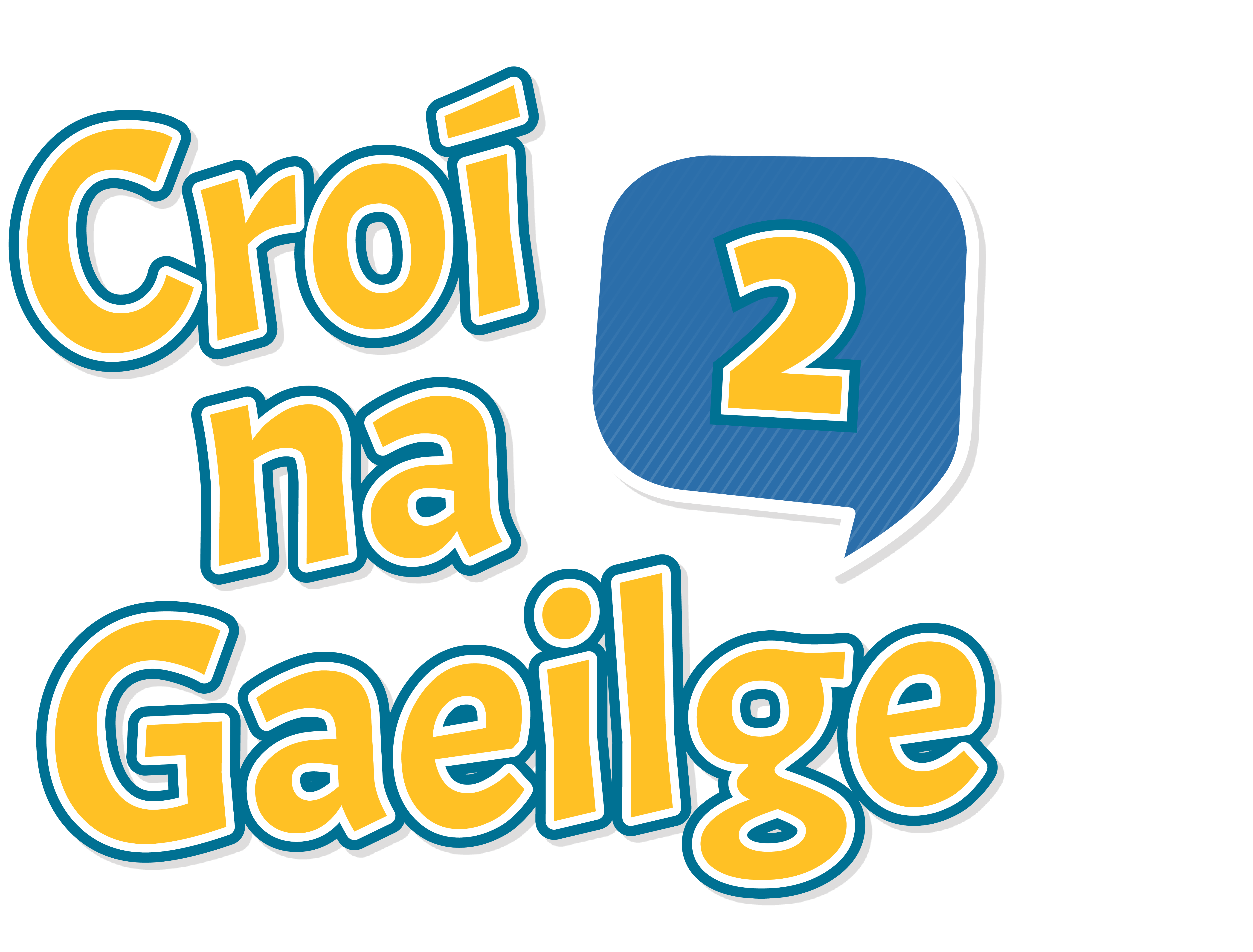 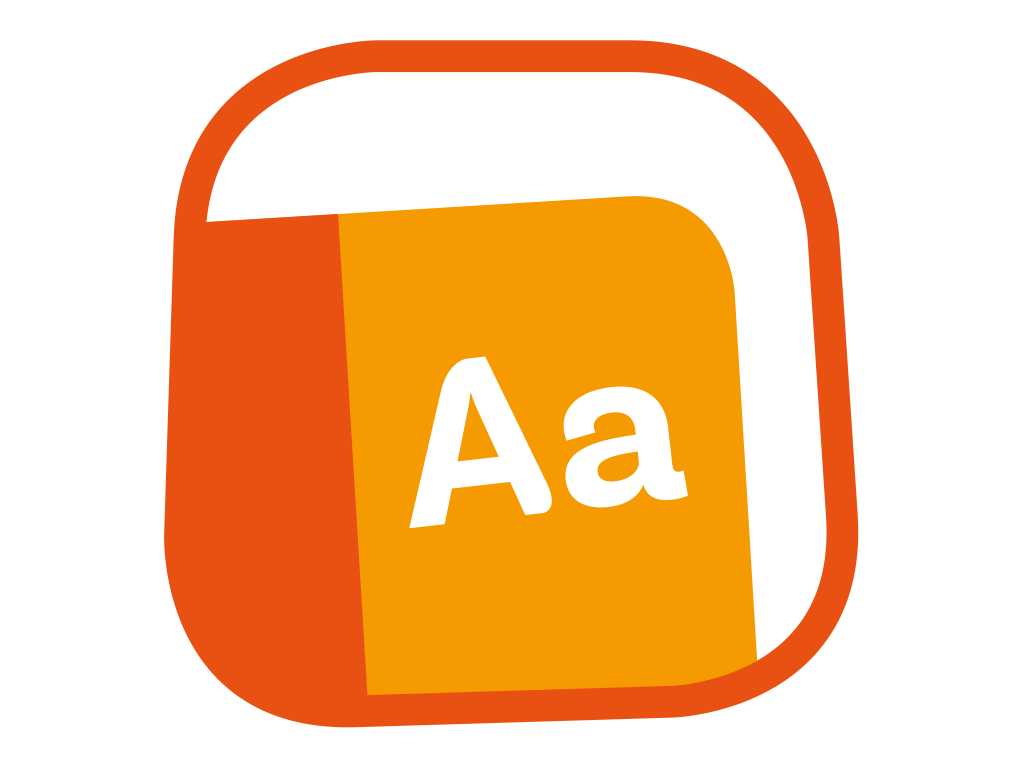 Vocabulary
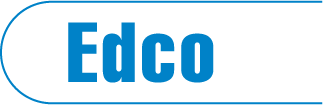 Seomraí na scoile
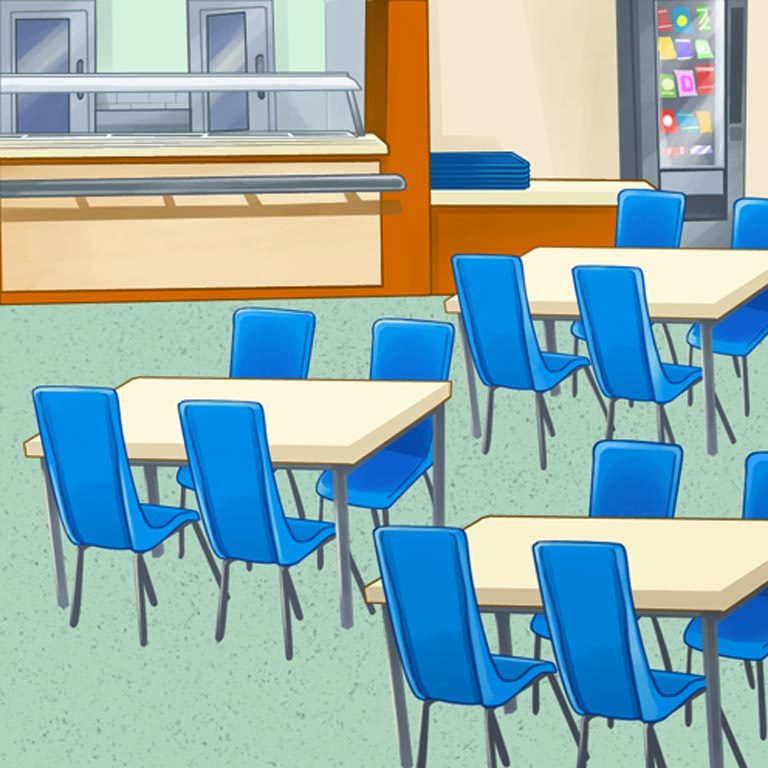 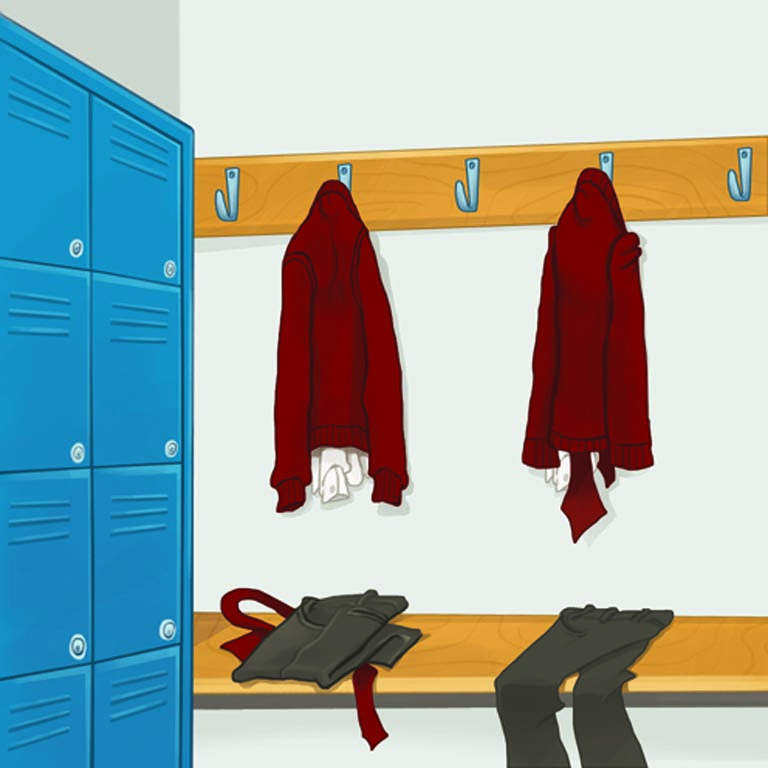 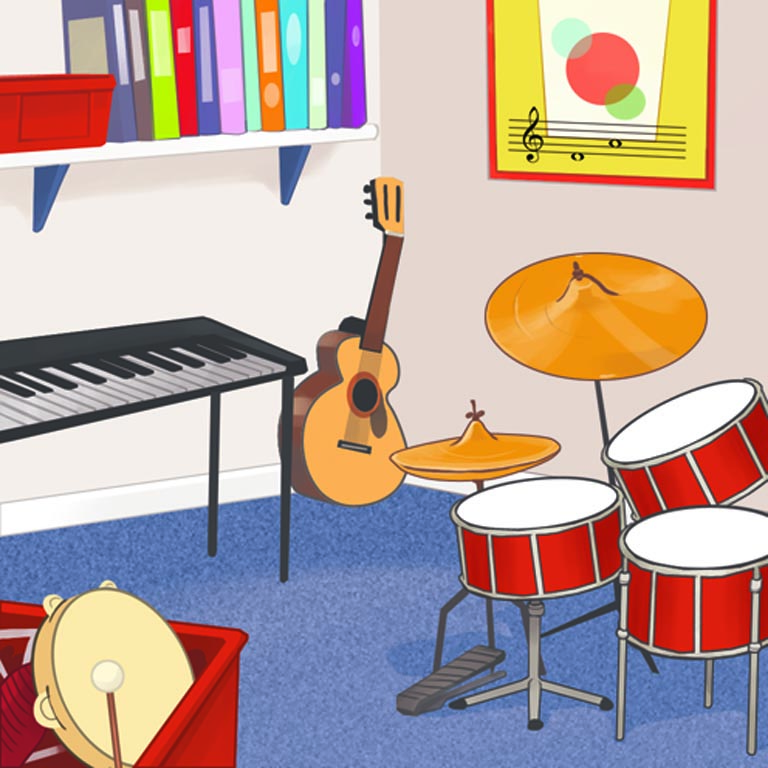 Seomra feistis
Seomra ceoil
An ceaintín
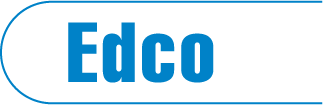 Seomraí na scoile
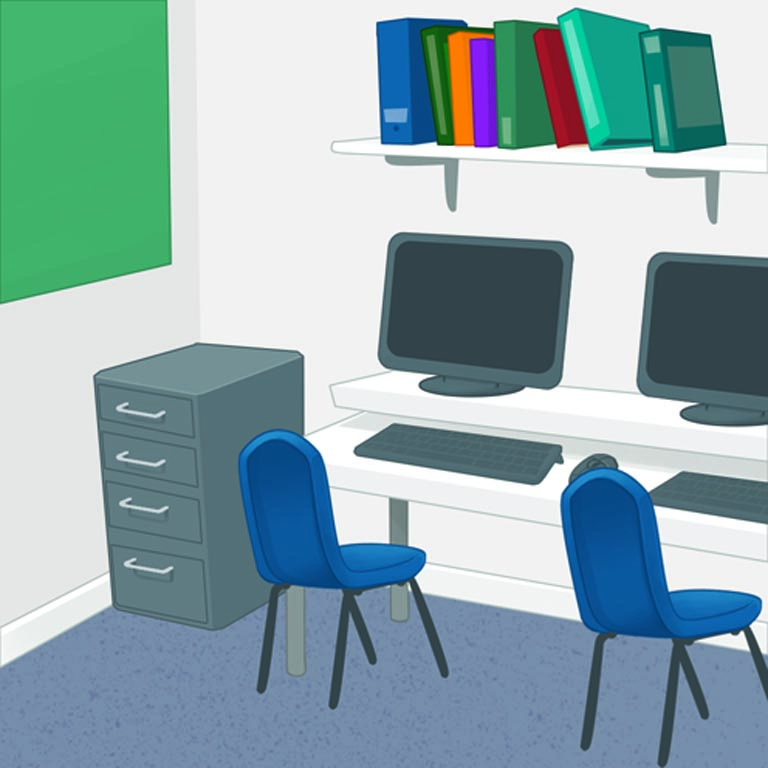 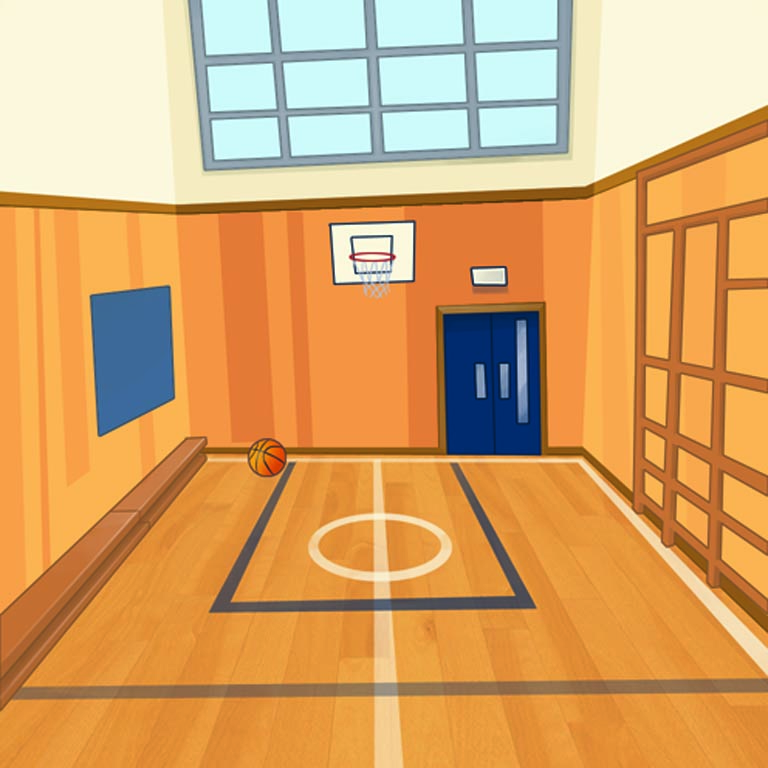 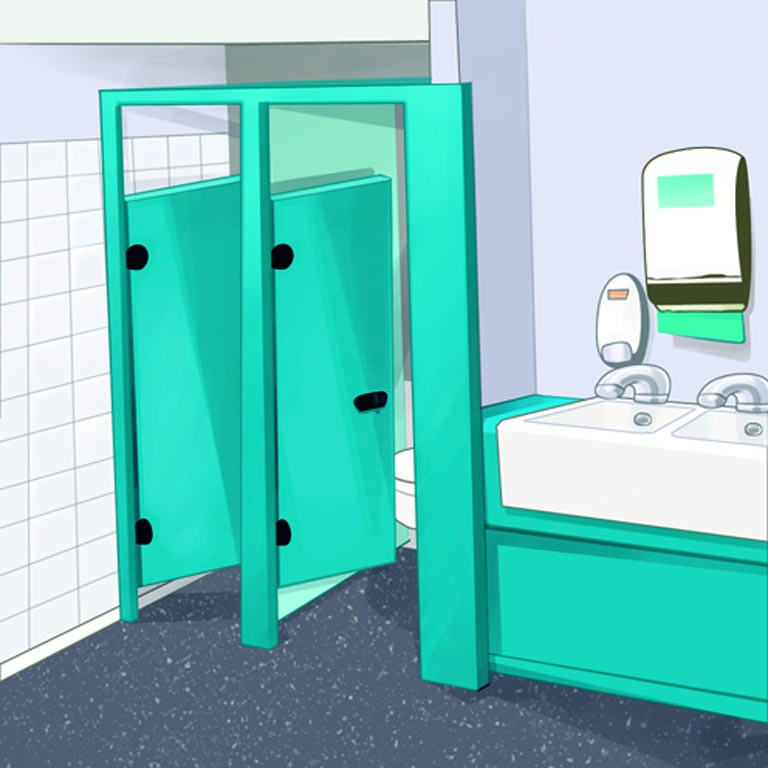 Halla spóirt
Seomra na ríomhairí
An leithreas
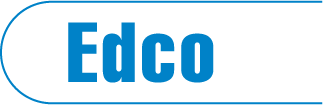 Seomraí na scoile – Tasc 1
Aimsigh na seomraí seo san fhoclóir agus scríobh i do leabhar nótaí iad:
Saotharlann
Seomra ealaíne
Oifig an phríomhoide
Seomra foirne
Seomra tíreolaíochta
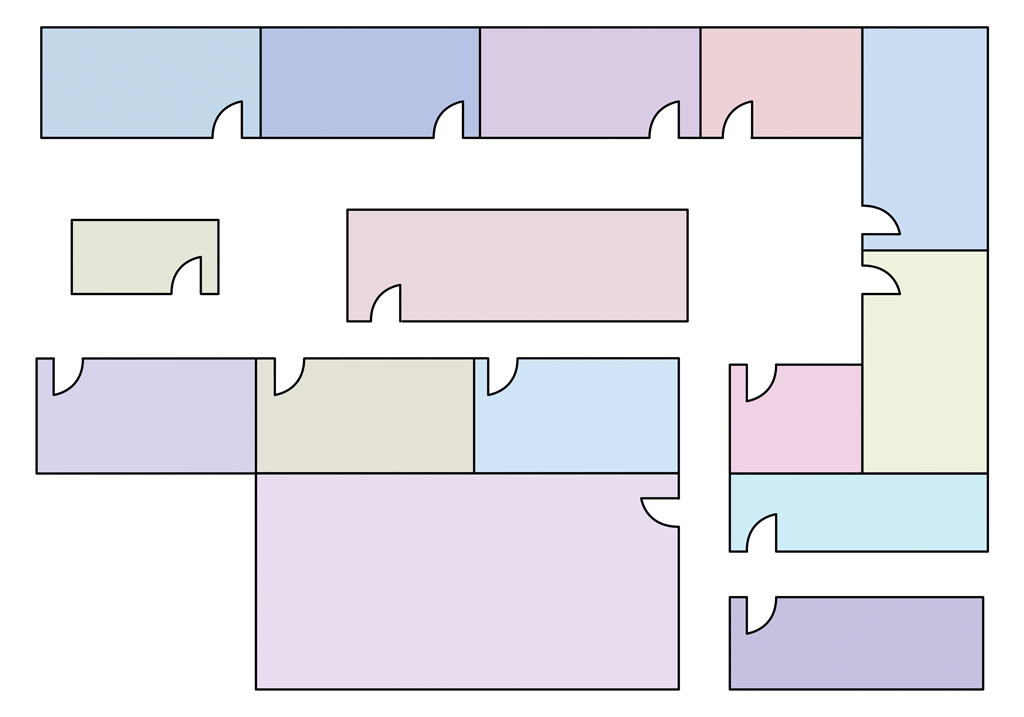 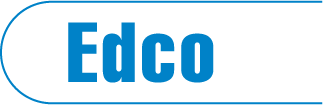 Seomraí na scoile – Tasc 2
Céard iad na seomraí eile i do scoil? 

Scríobh liosta díobh i do leabhar nótaí. 

Bain úsáid as an bhfoclóir chun cuidiú leat.
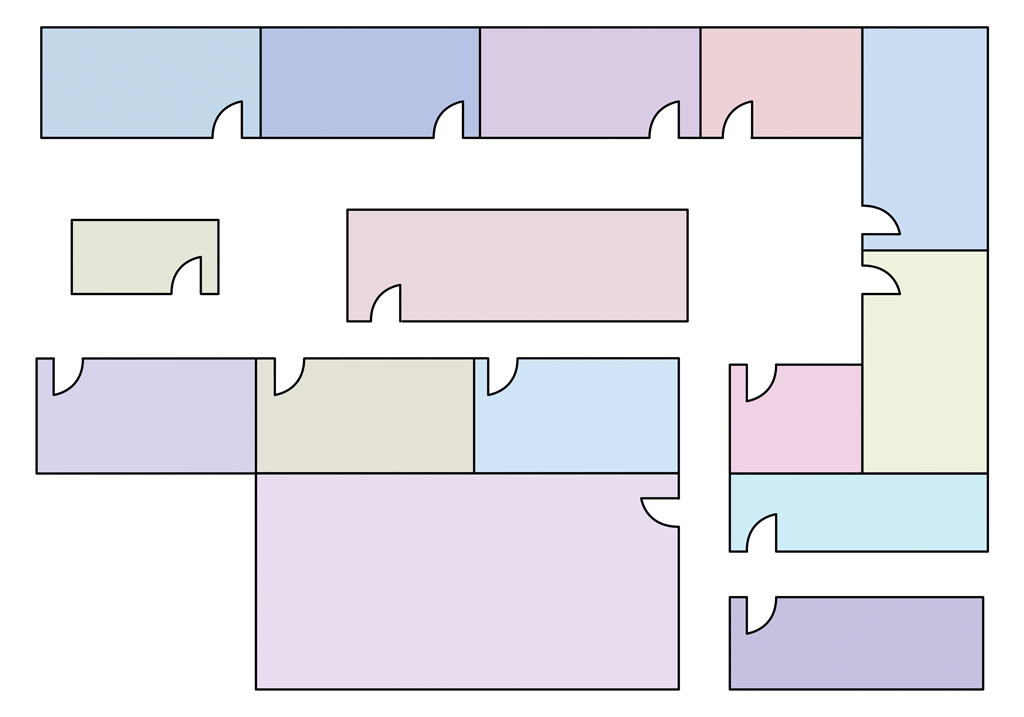 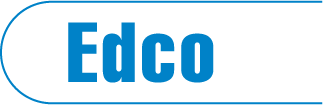 Baill fhoireann na scoile
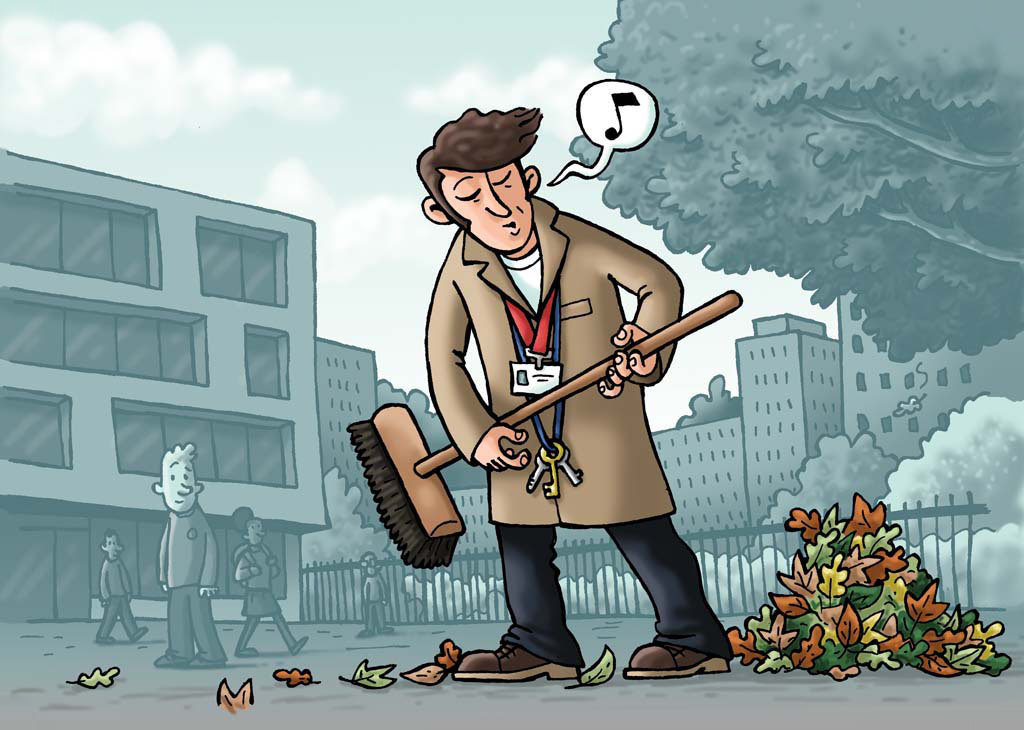 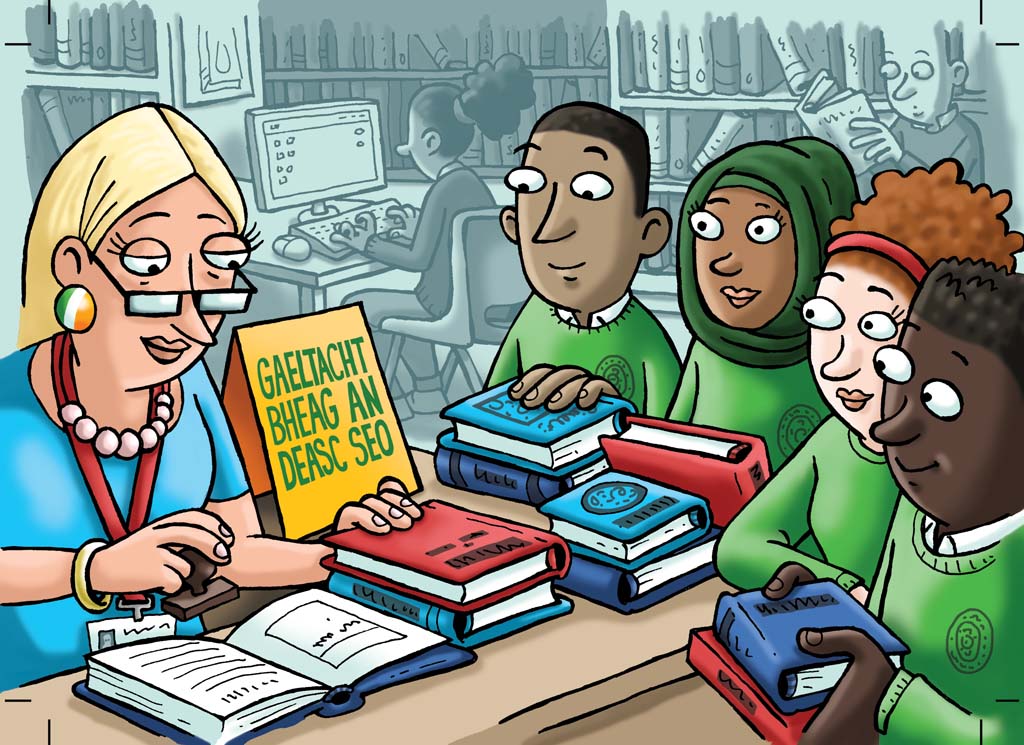 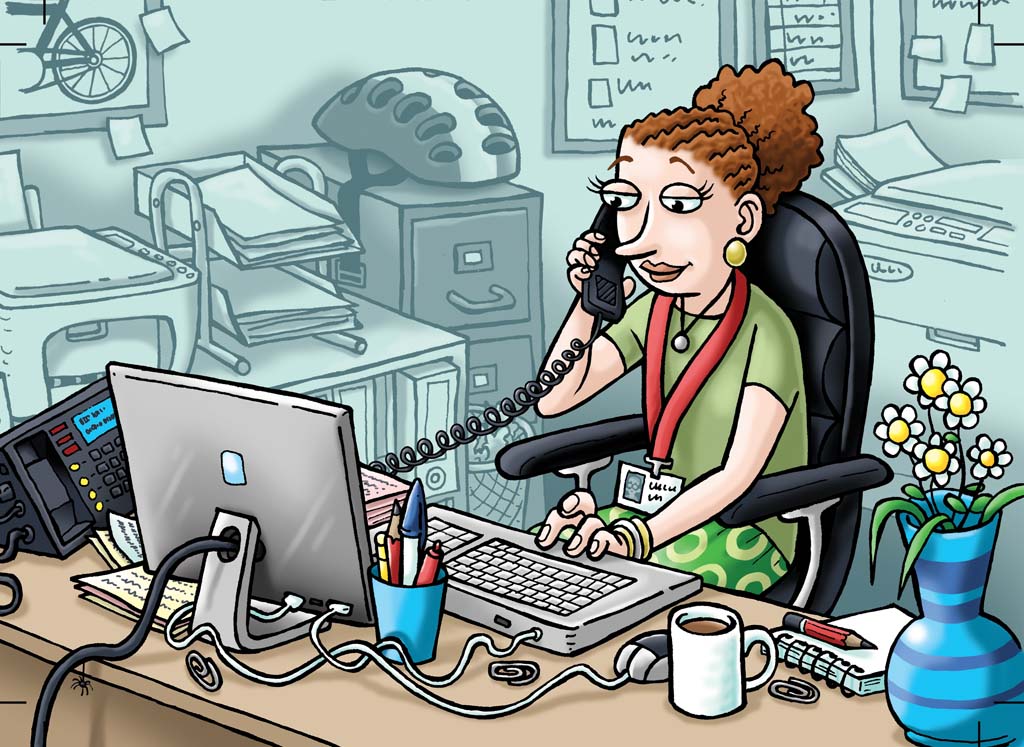 Rúnaí na scoile
An leabharlannaí
Feighlí na scoile
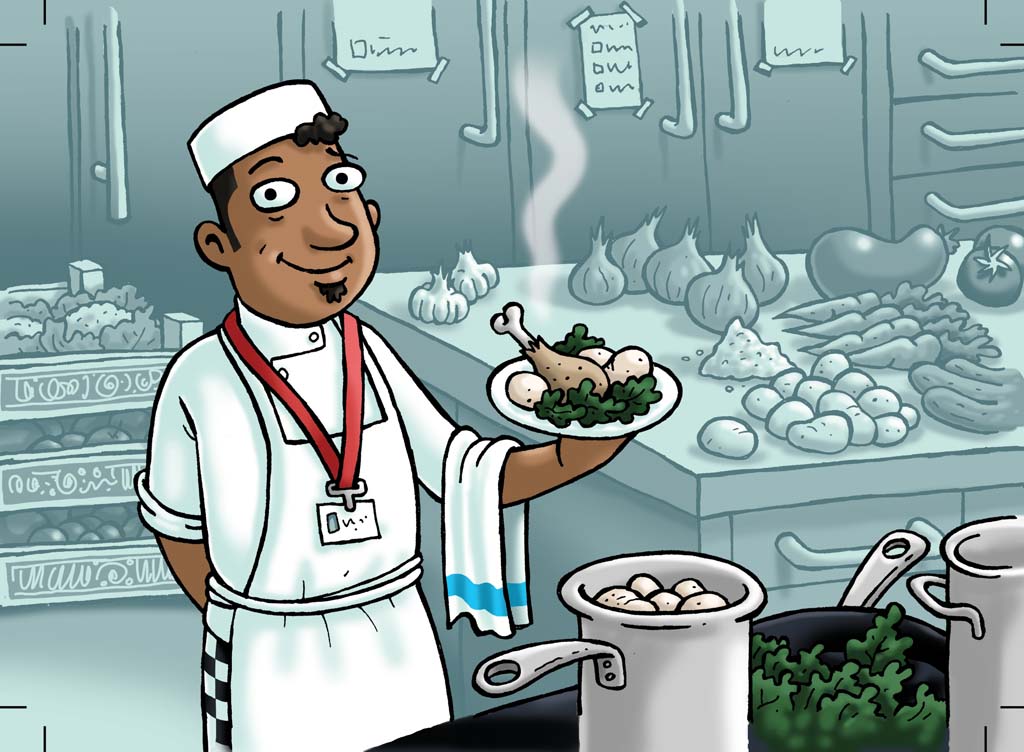 Cé hiad na daoine eile a oibríonn i do scoil?
An cócaire
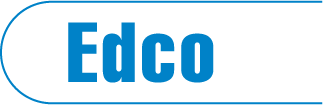 Na hábhair scoile
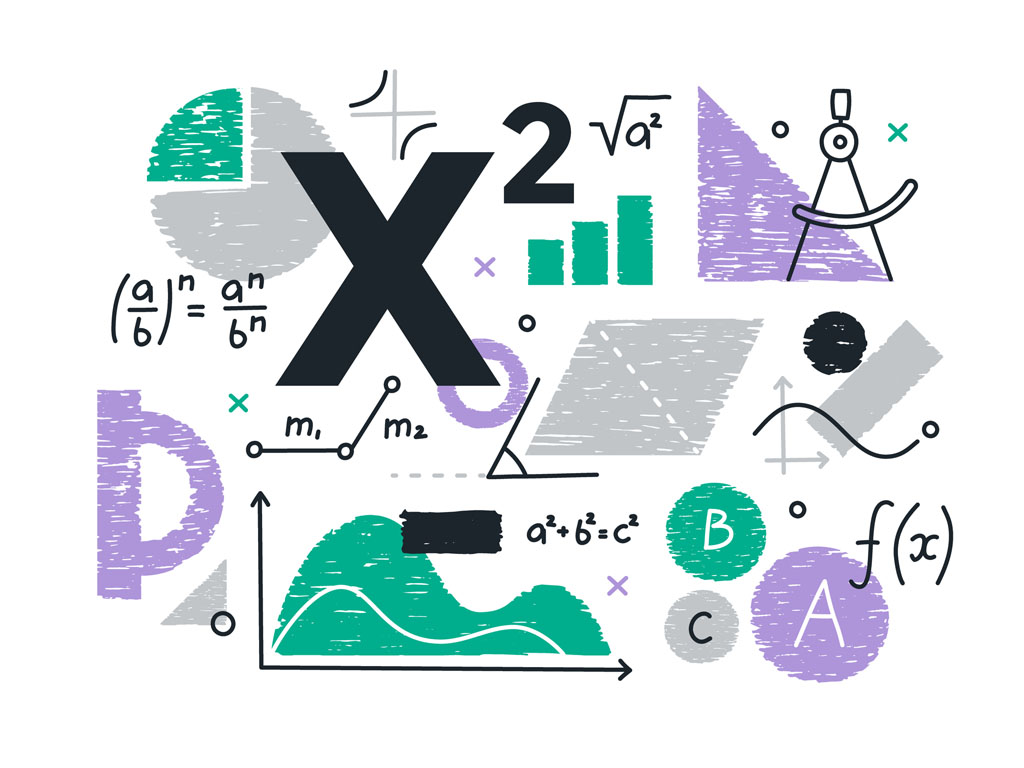 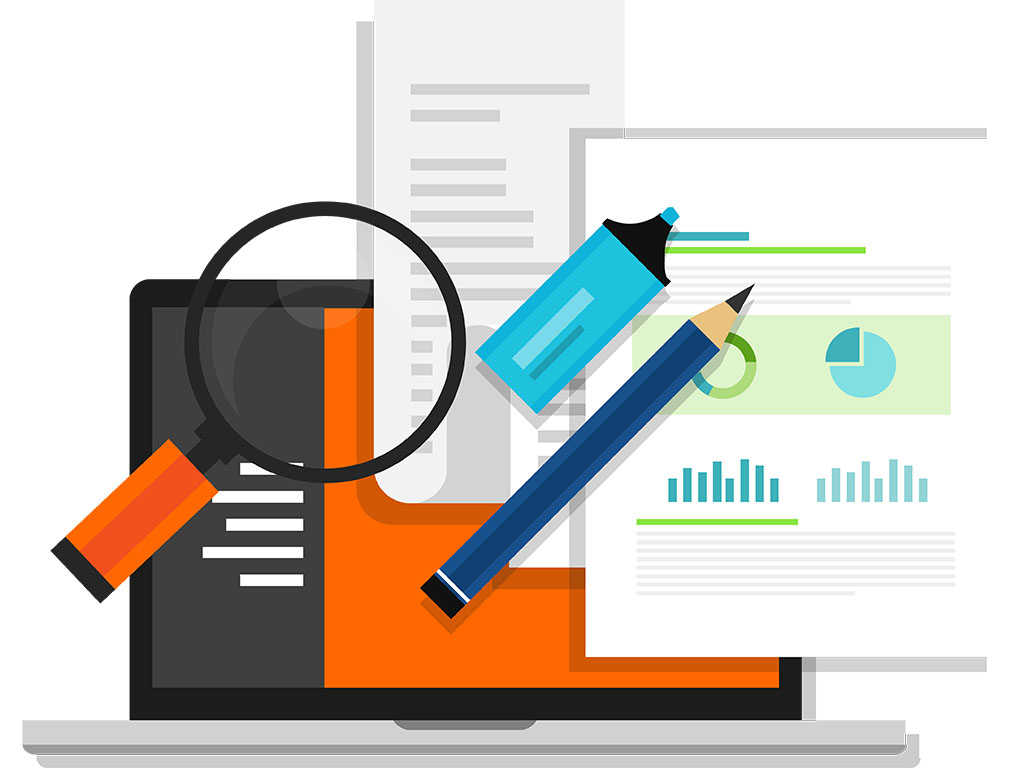 Staidéar gnó
An mhata
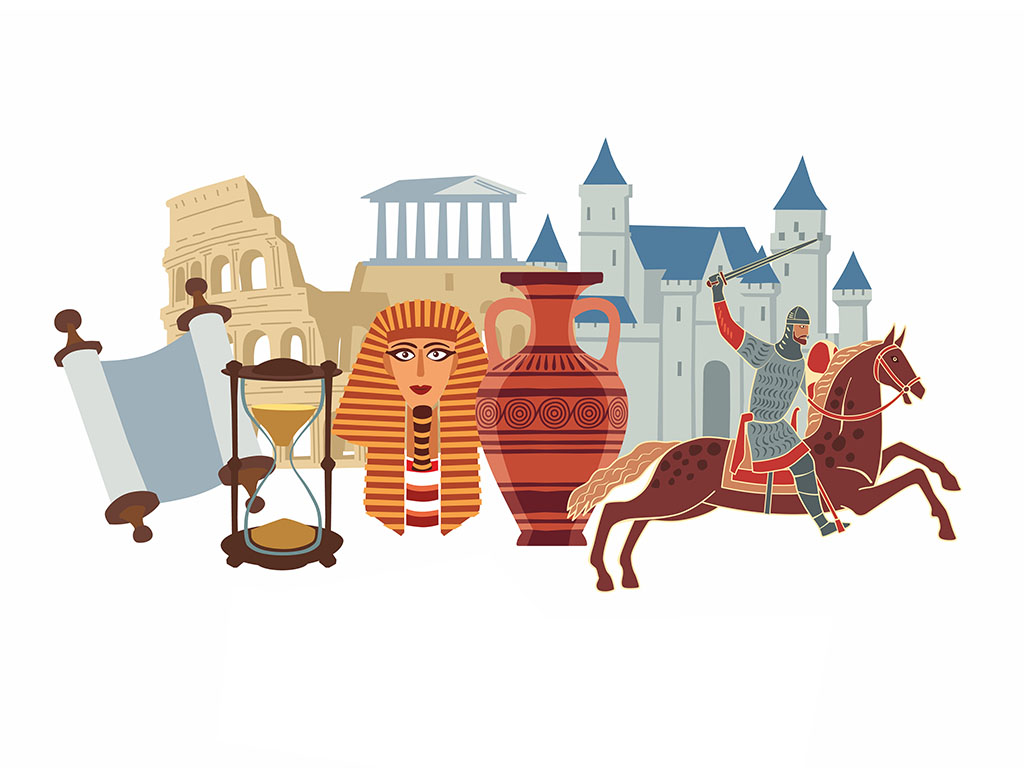 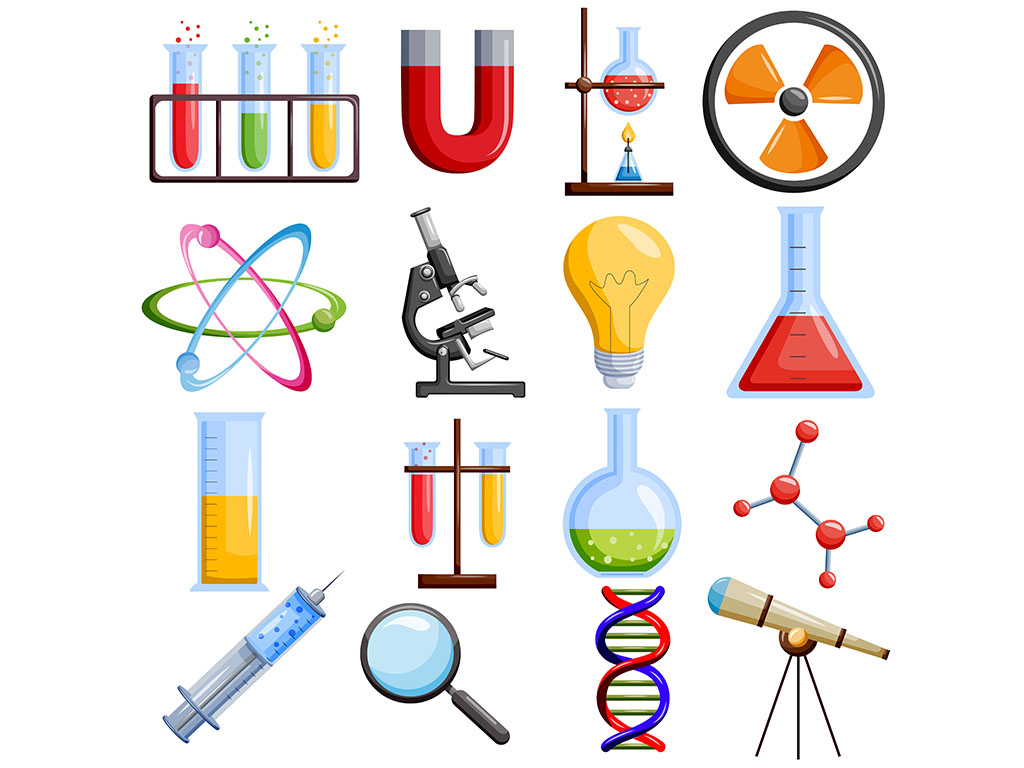 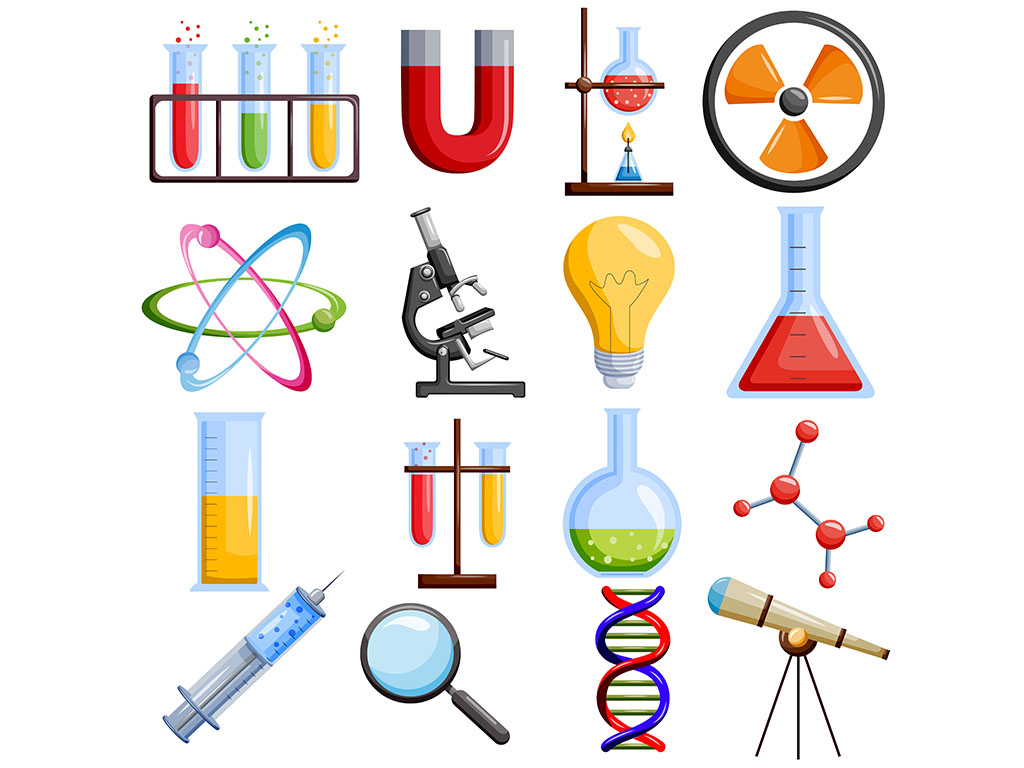 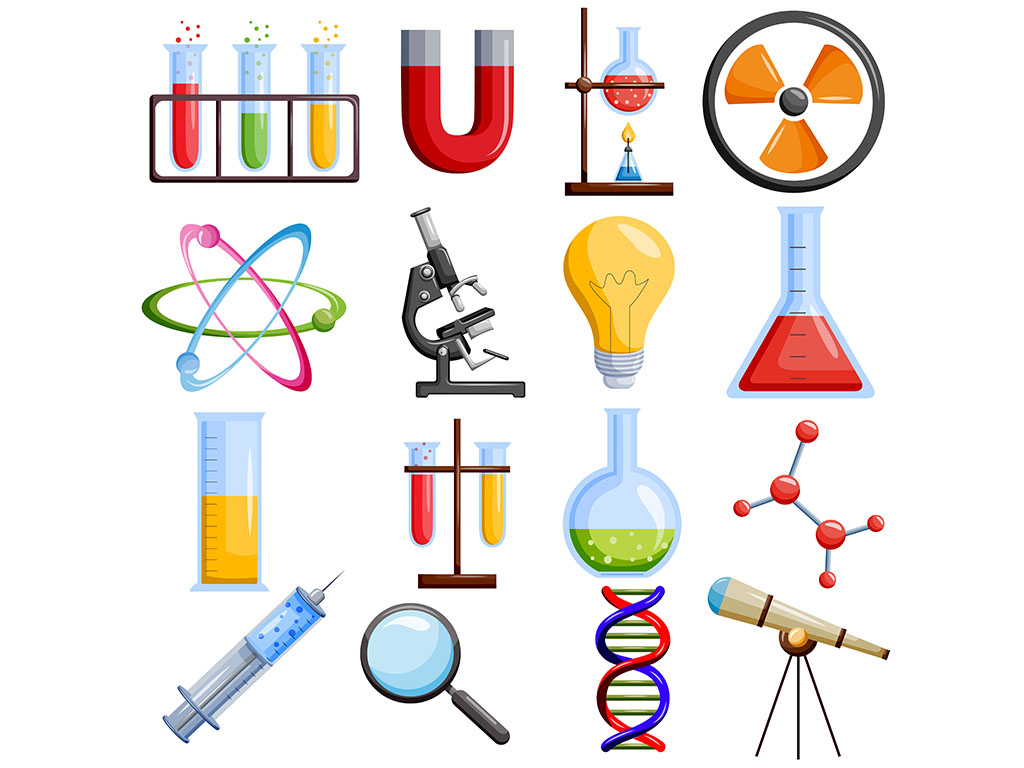 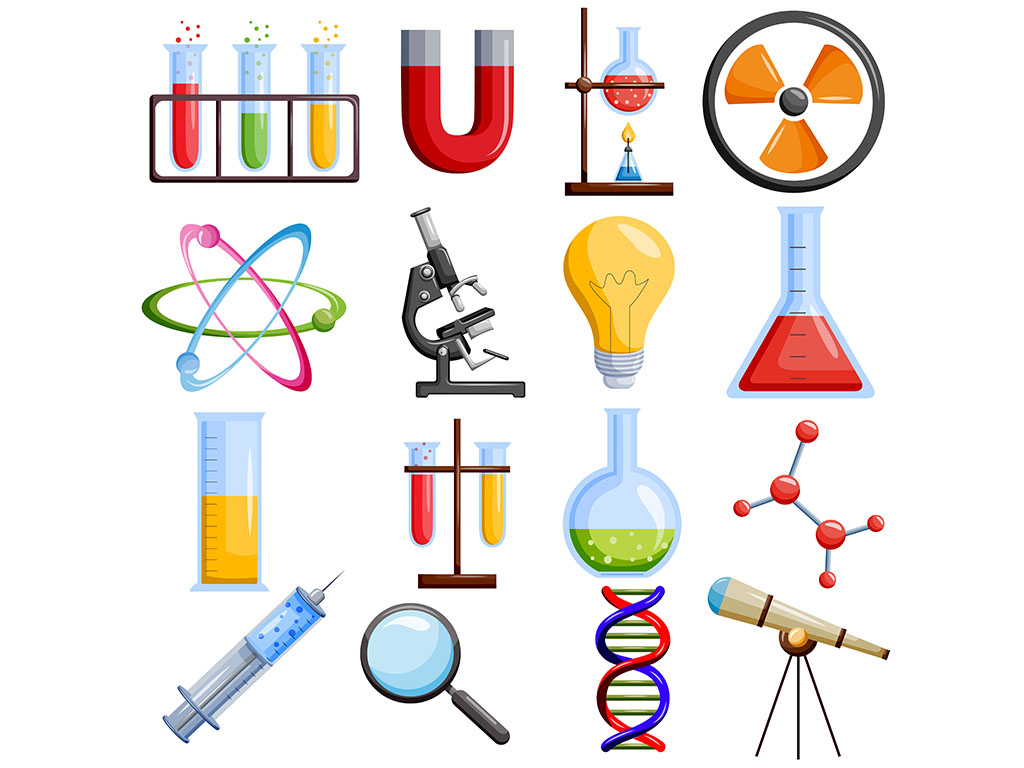 An eolaíocht
An stair
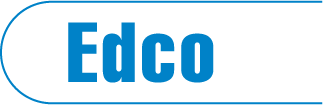 Na hábhair scoile
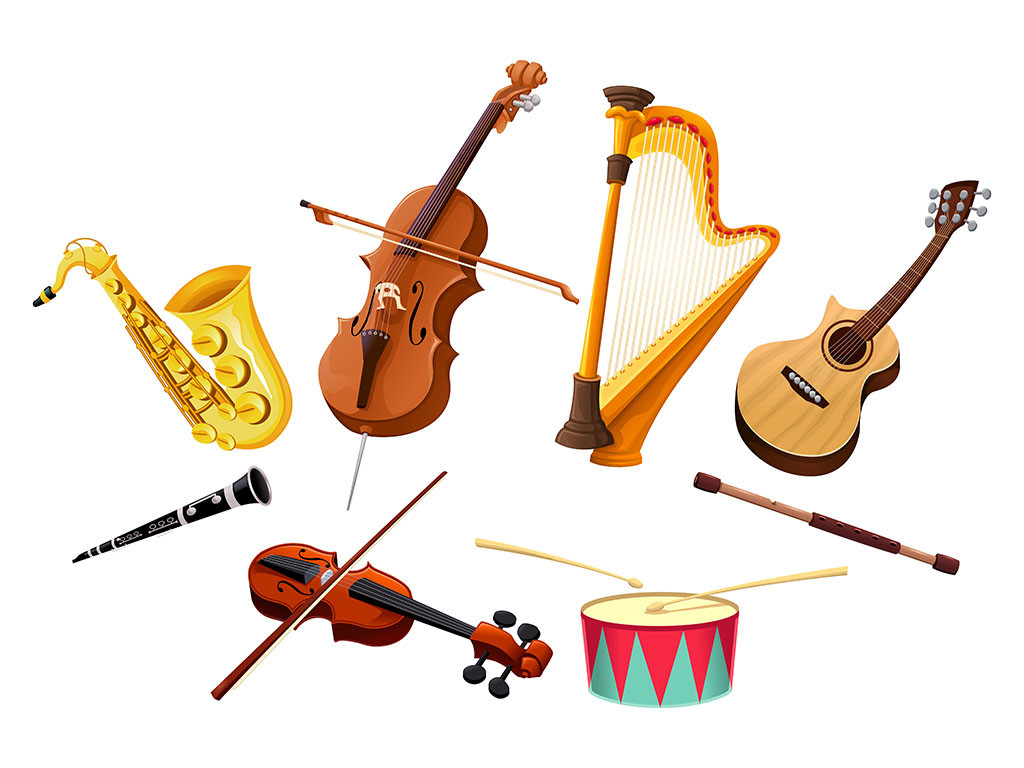 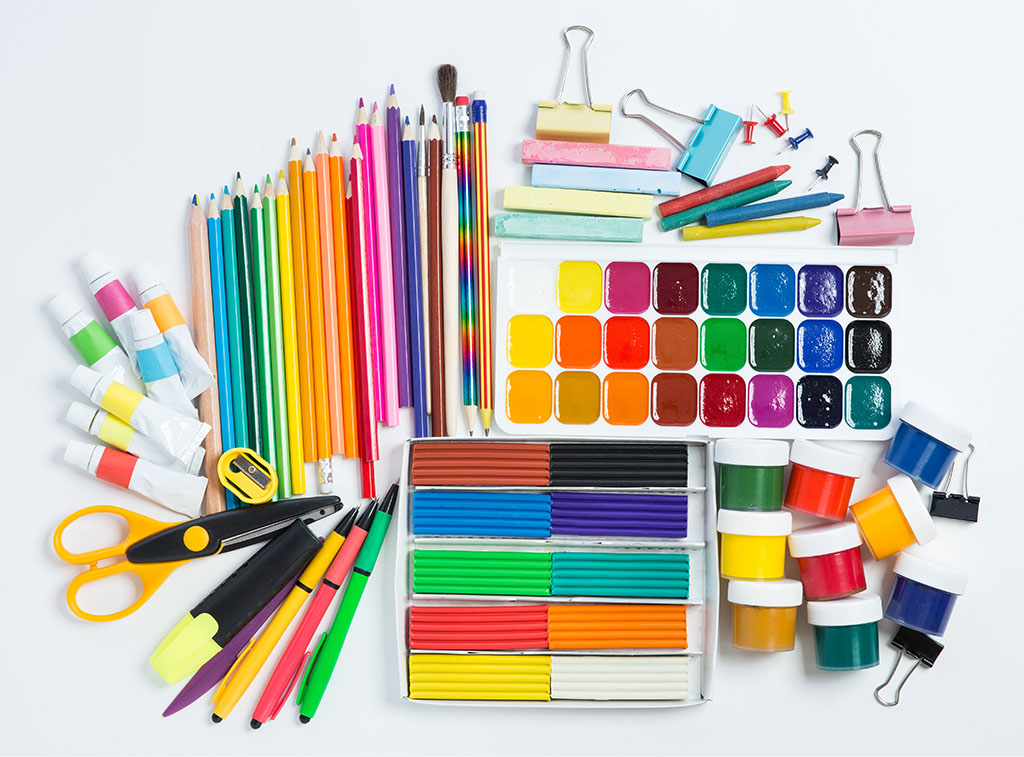 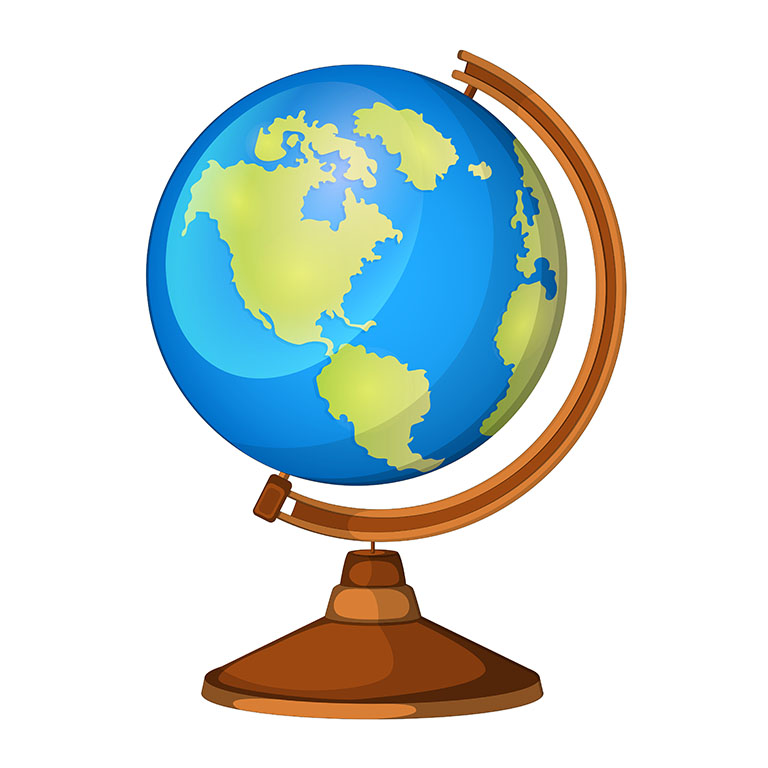 An ceol
An ealaín
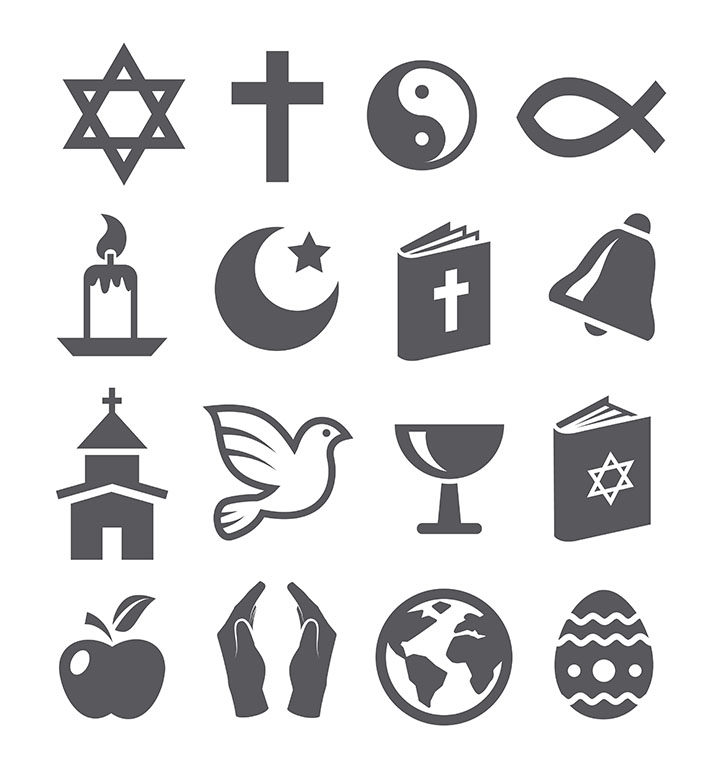 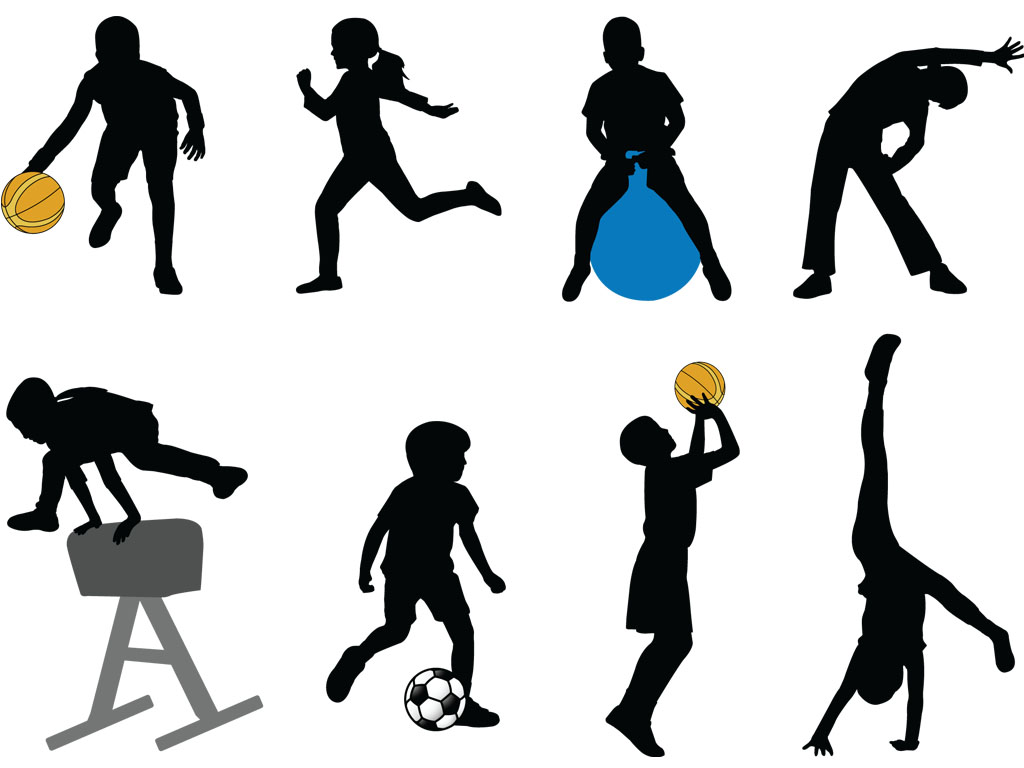 An tíreolaíocht
An corpoideachas
An reiligiún
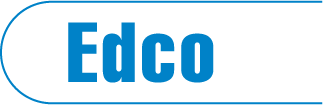 Na teangacha
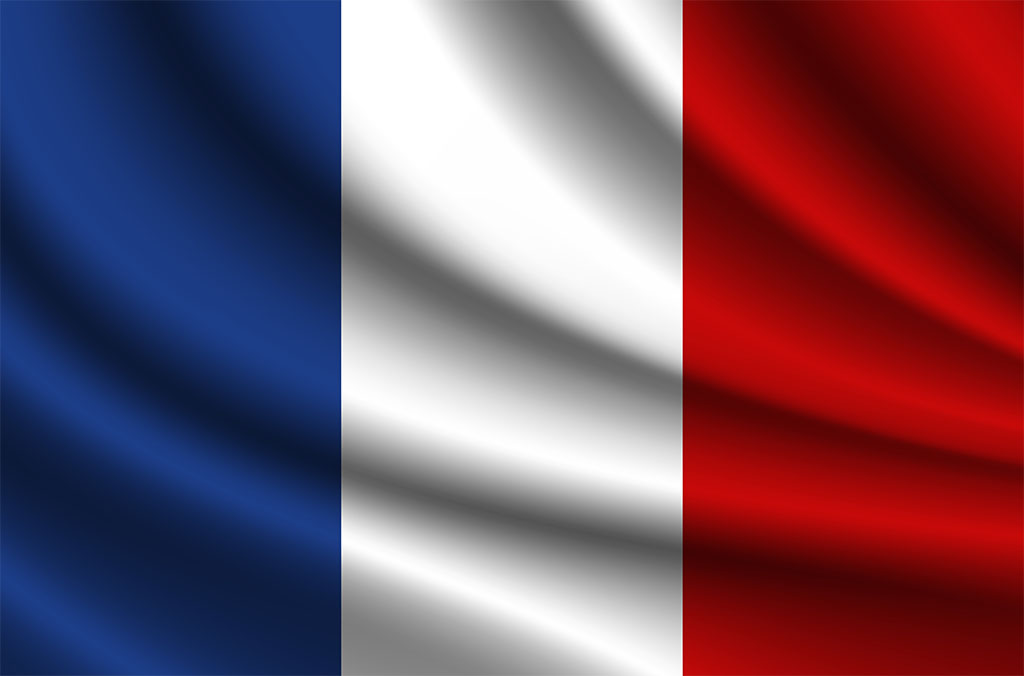 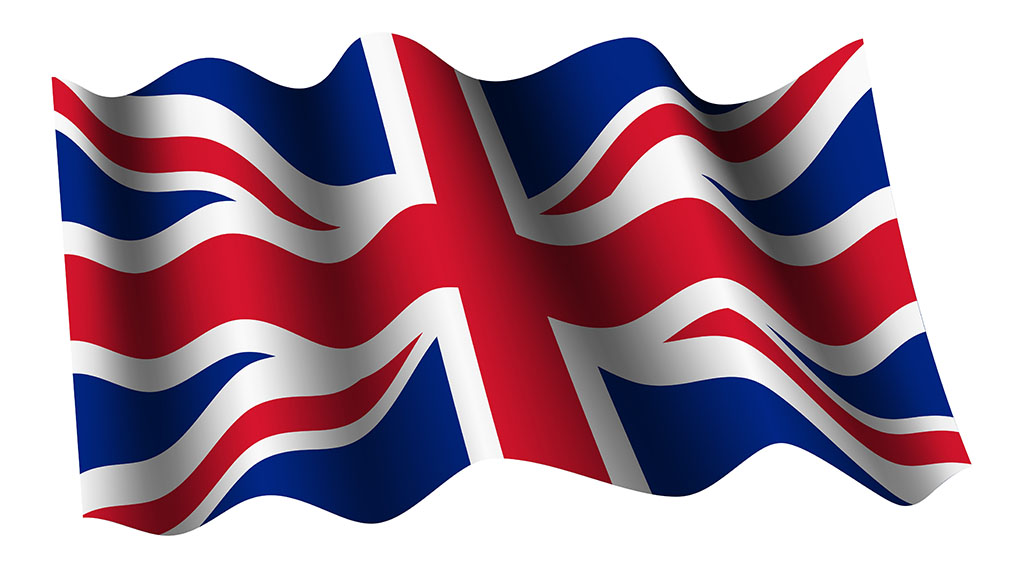 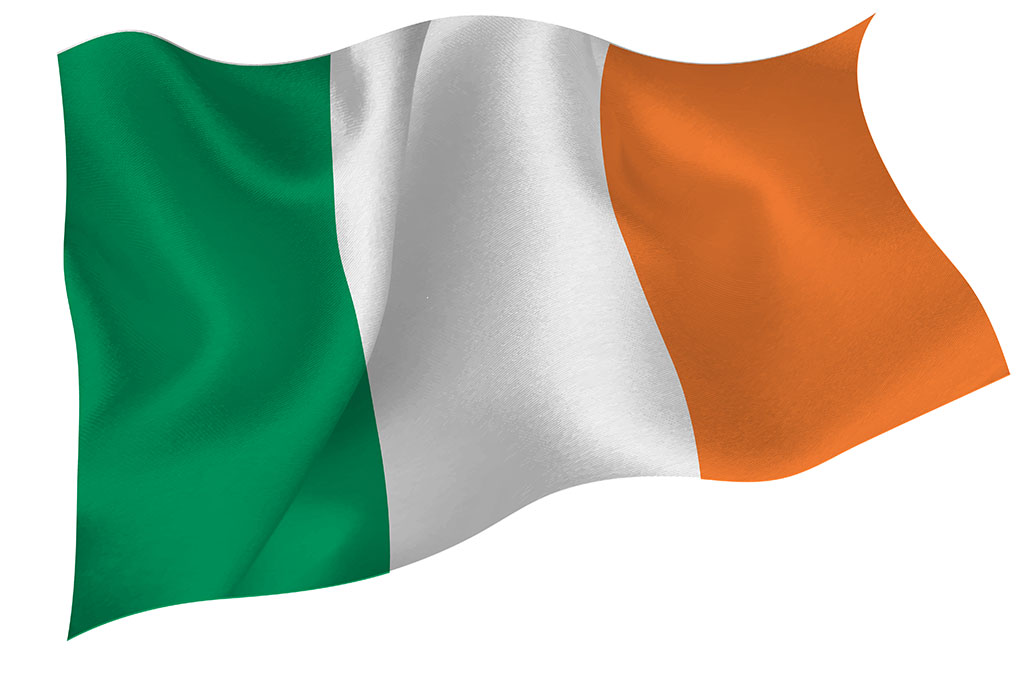 An Fhraincis
An Ghaeilge
An Béarla
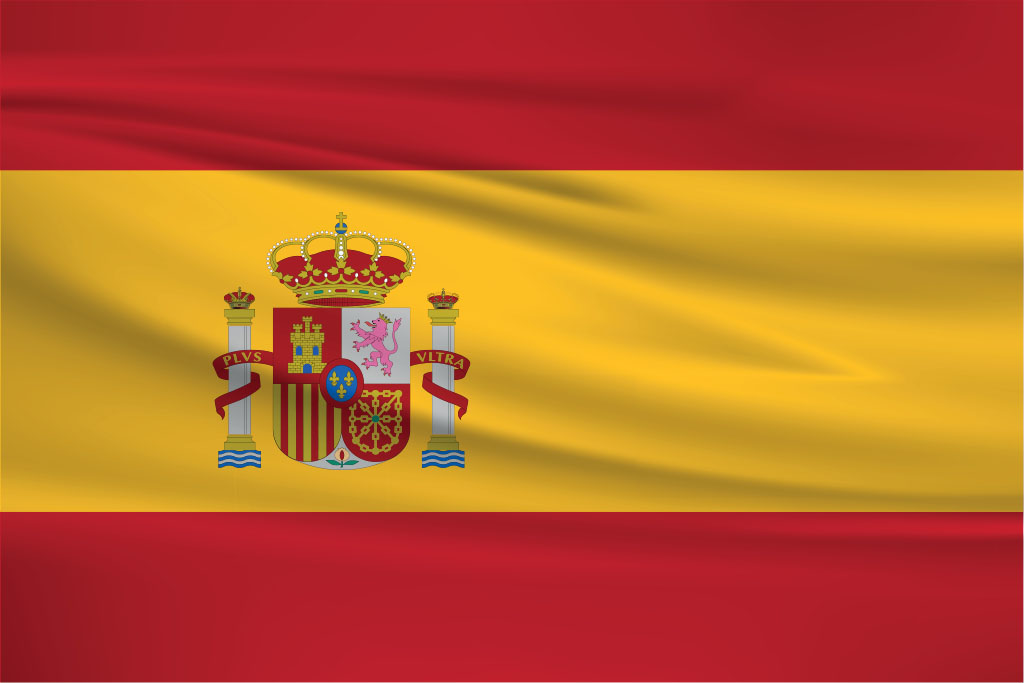 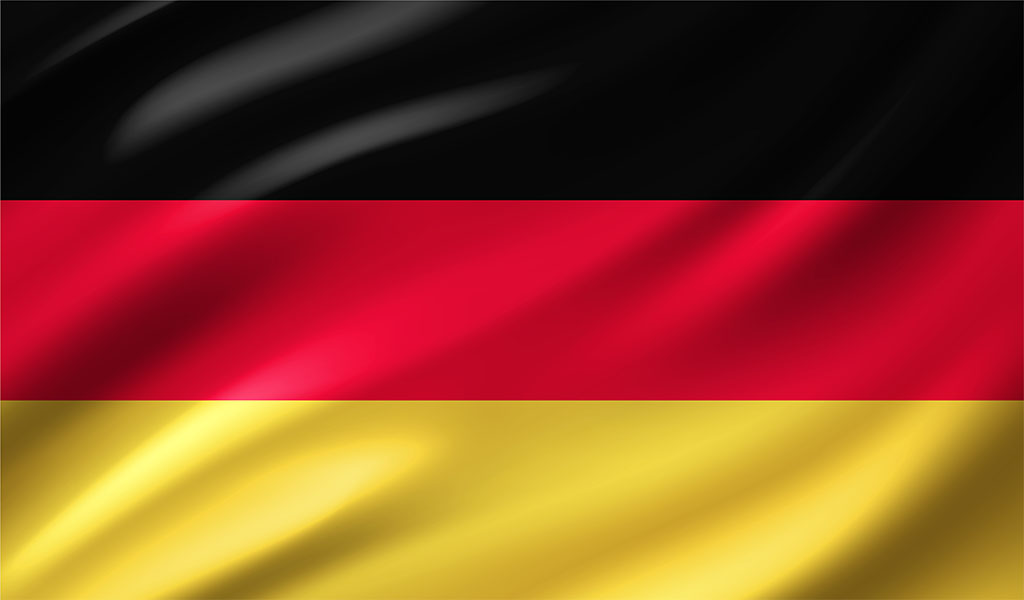 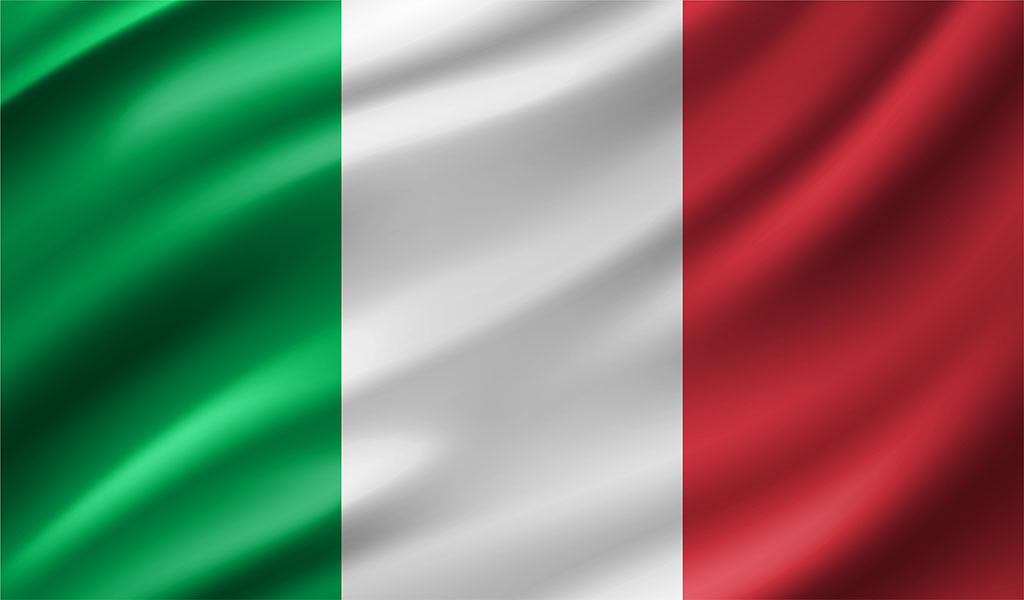 An Iodáilis
An Ghearmáinis
An Spáinnis
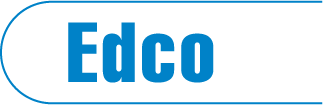 Na hábhair scoile
Céard iad na hábhair a thaitníonn leat?
Is maith liom an Ghaeilge.
Is breá liom an ealaín.
Ní maith liom an tíreolaíocht.
Is maith liom an mhata ach is fearr liom an stair.
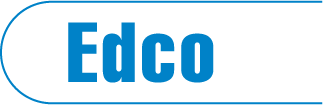 An lá scoile
Scríobh abairtí ag baint úsáid as na frásaí seo:
tús an lae 
ar maidin 
am sosa/an sos 
am lóin 
sa tráthnóna/san iarnóin 
deireadh an lae
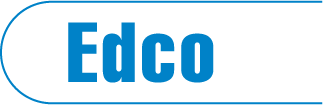 An t-am
ceathrú = ¼
leathuair = ½
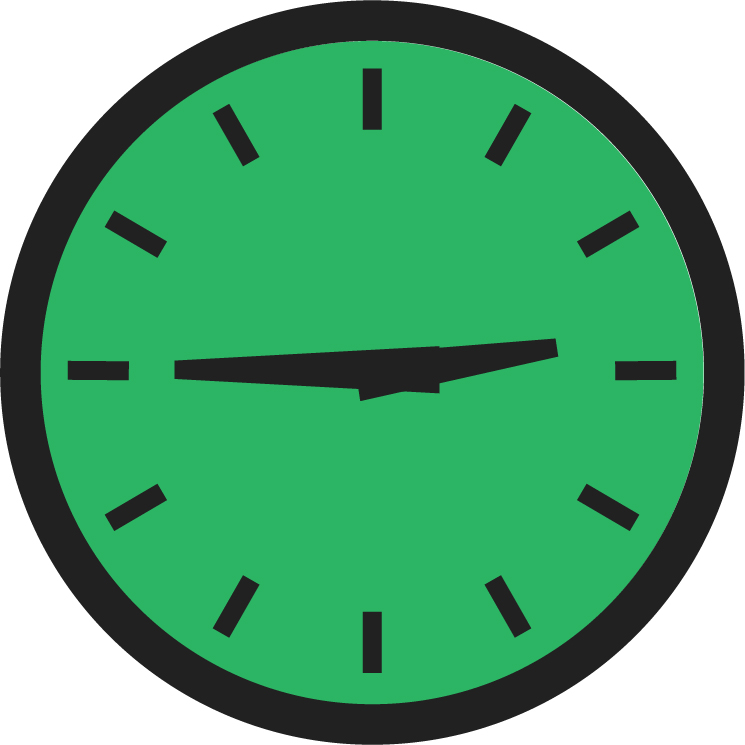 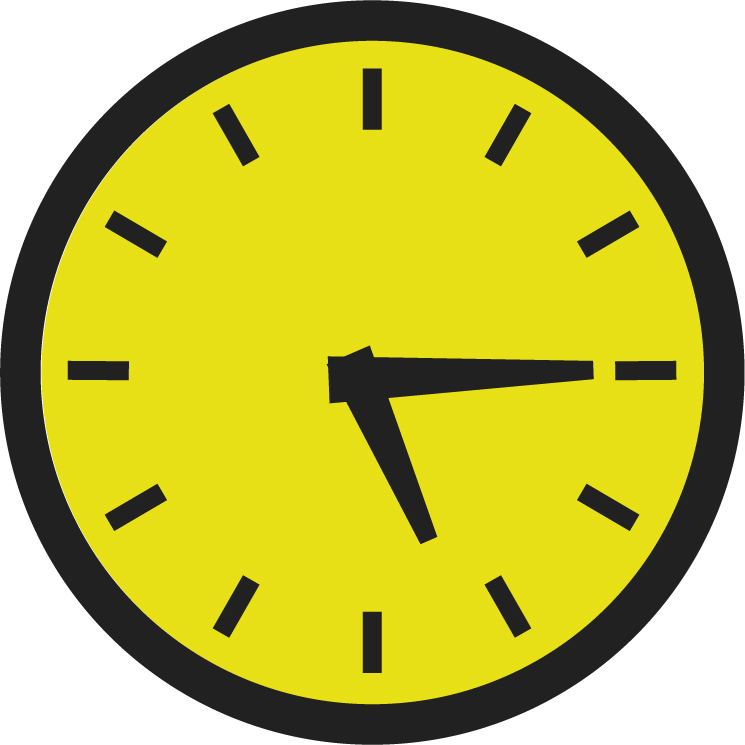 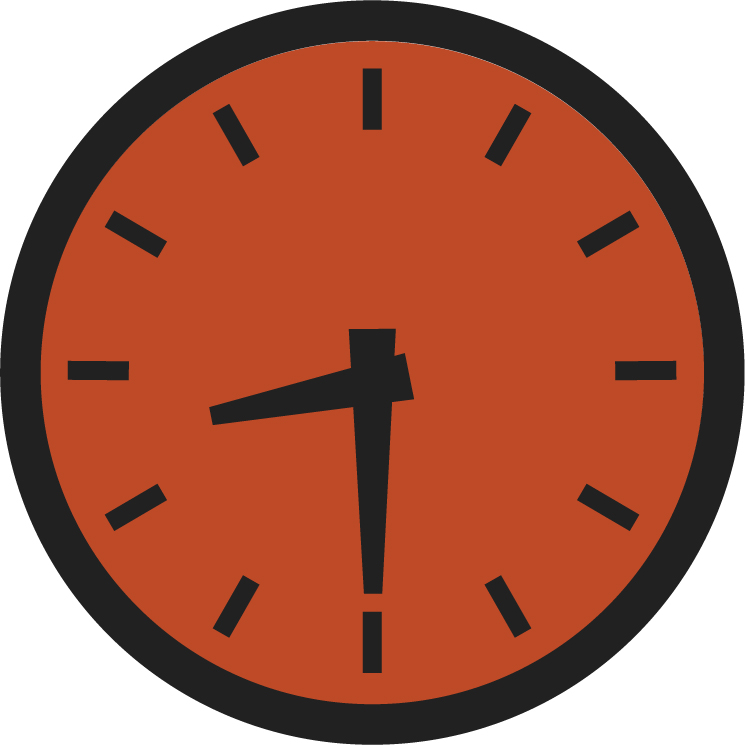 ceathrú chun a trí
ceathrú tar éis a cúig
leathuair tar éis a hocht
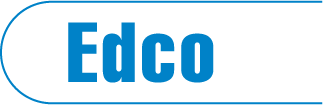 An t-am – Tasc
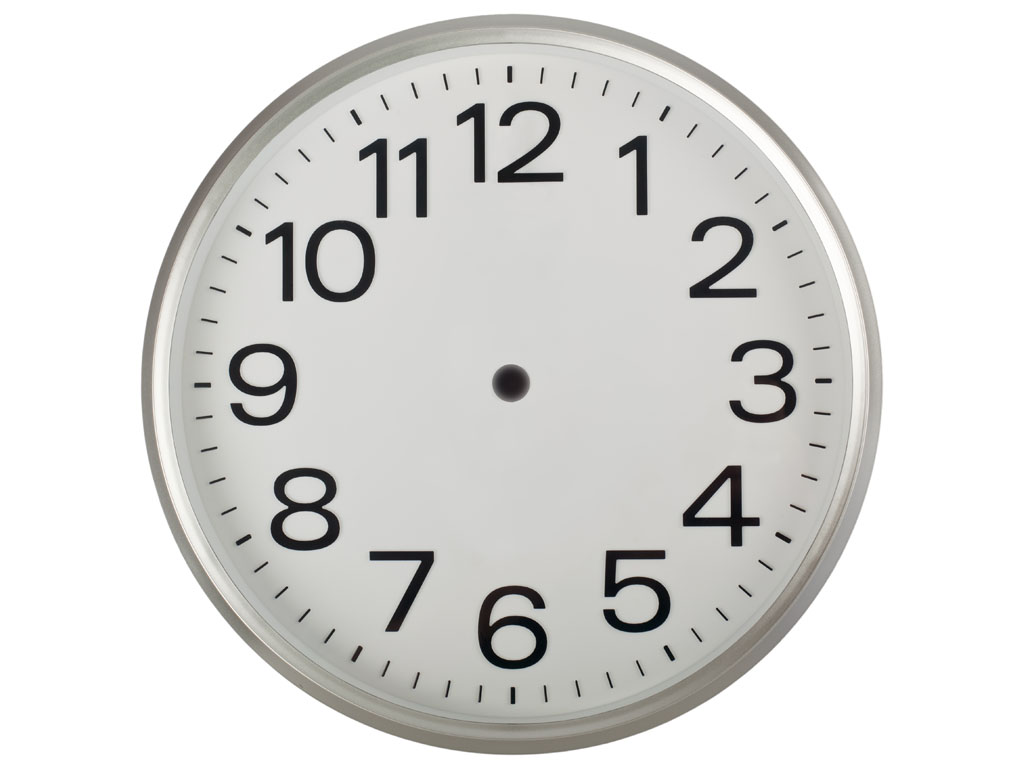 Freagair na ceisteanna seo:

Cén t-am a thosaíonn do lá scoile gach lá?

Cén t-am a chríochníonn tú ar scoil gach lá?

Cén t-am a bhíonn lón agat gach lá?
?
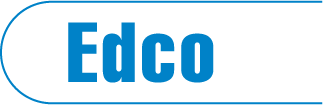 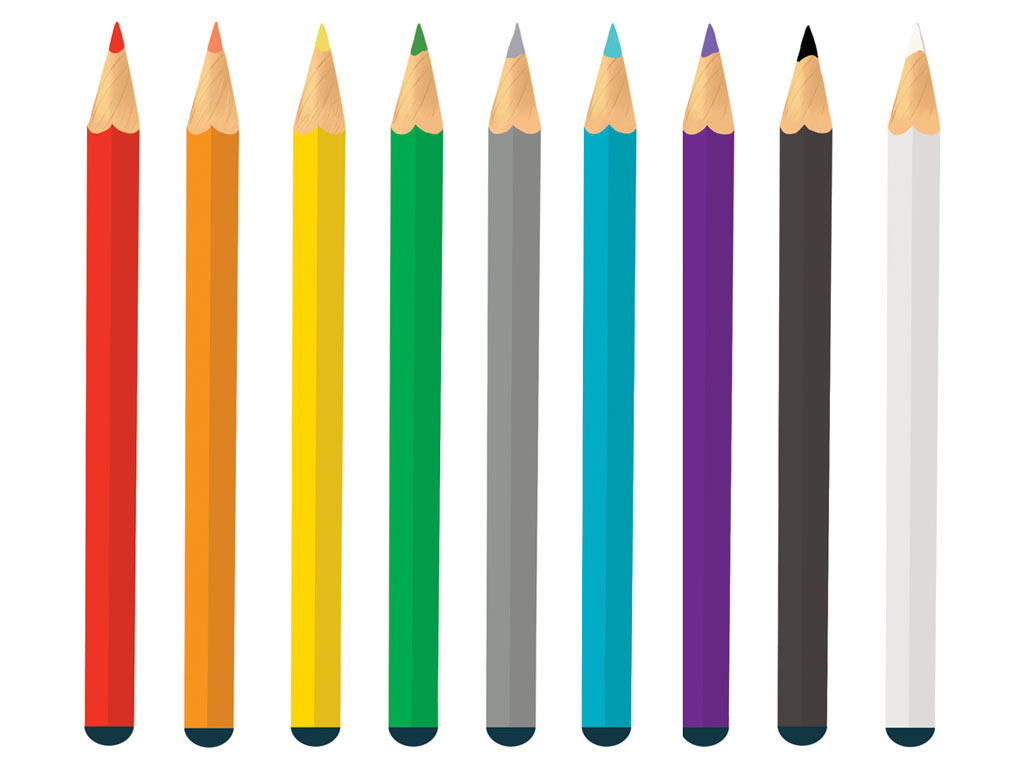 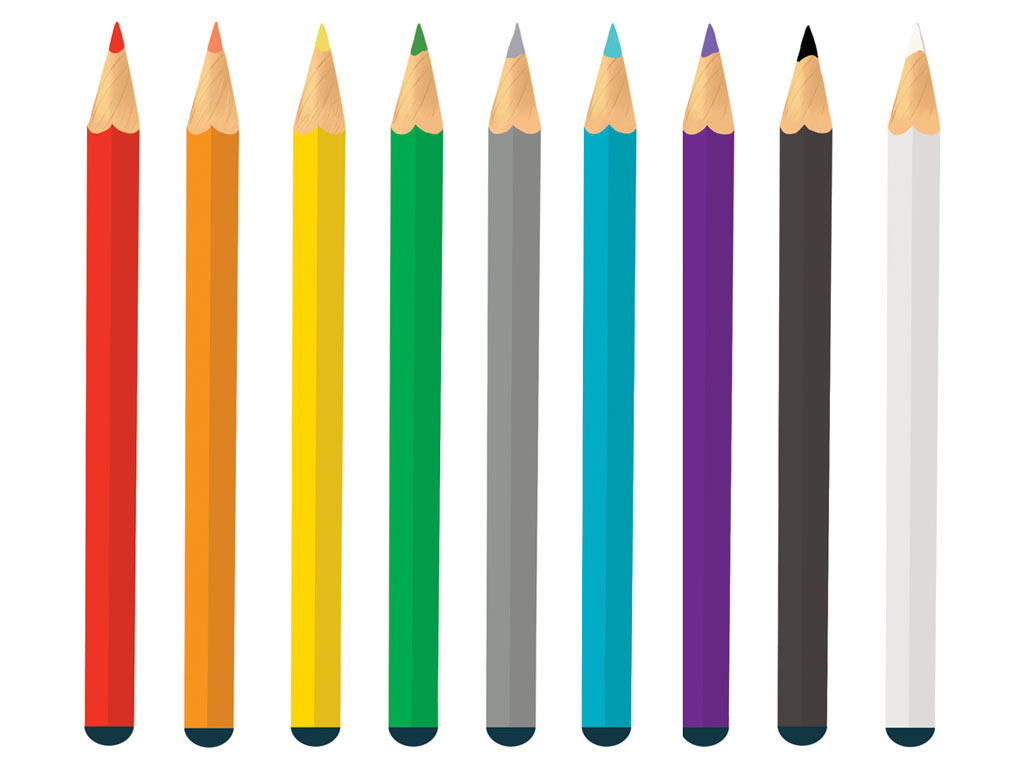 Dathanna
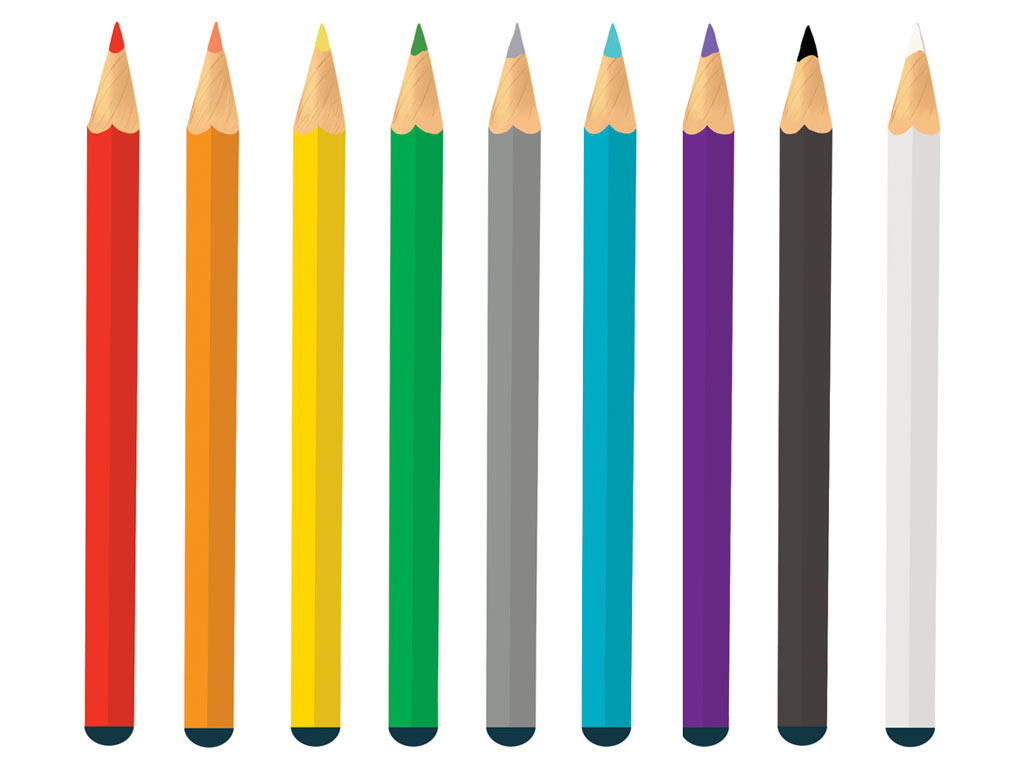 dearg
oráiste
buí
glas
gorm
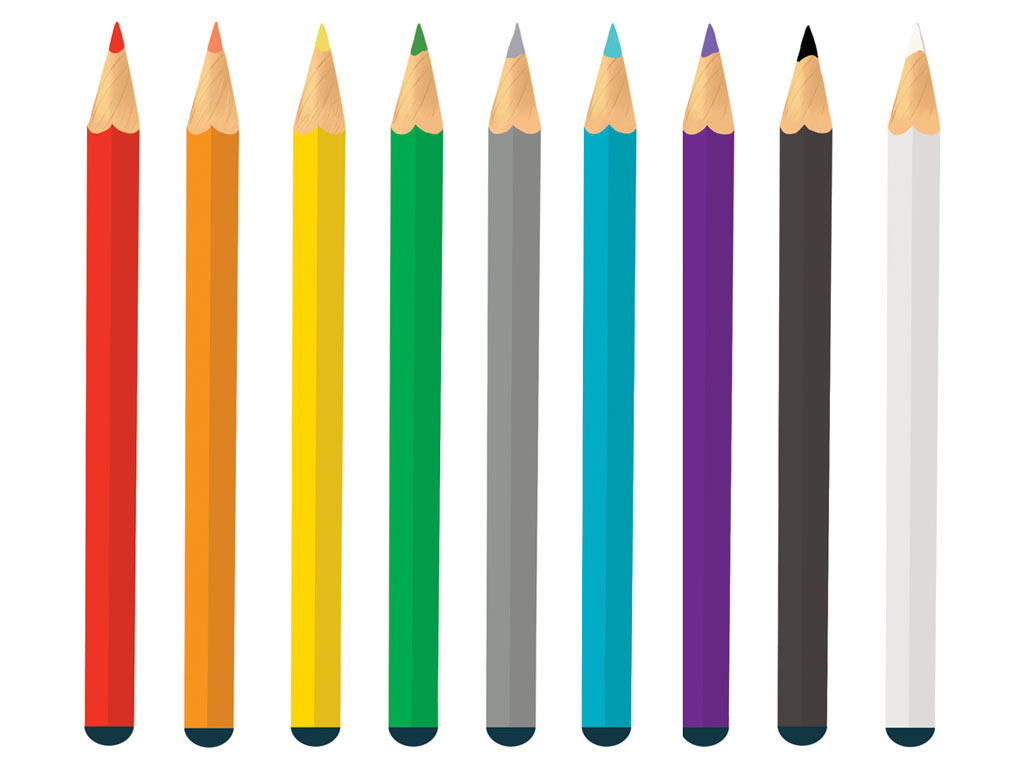 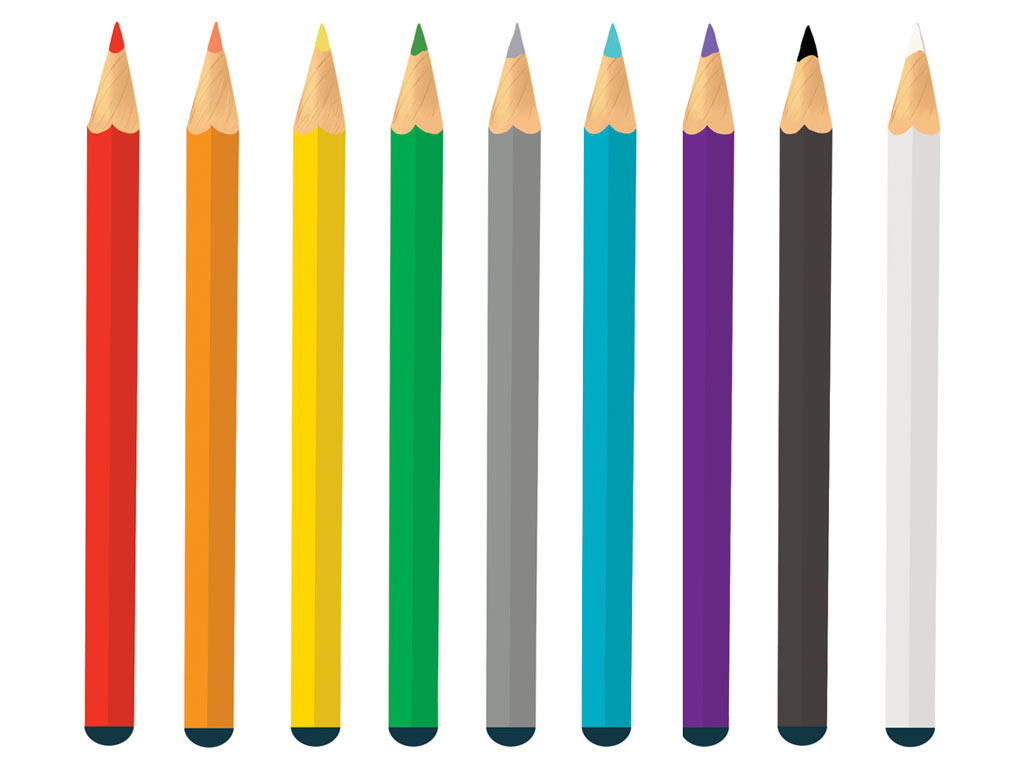 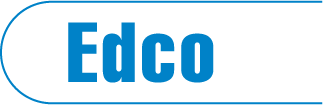 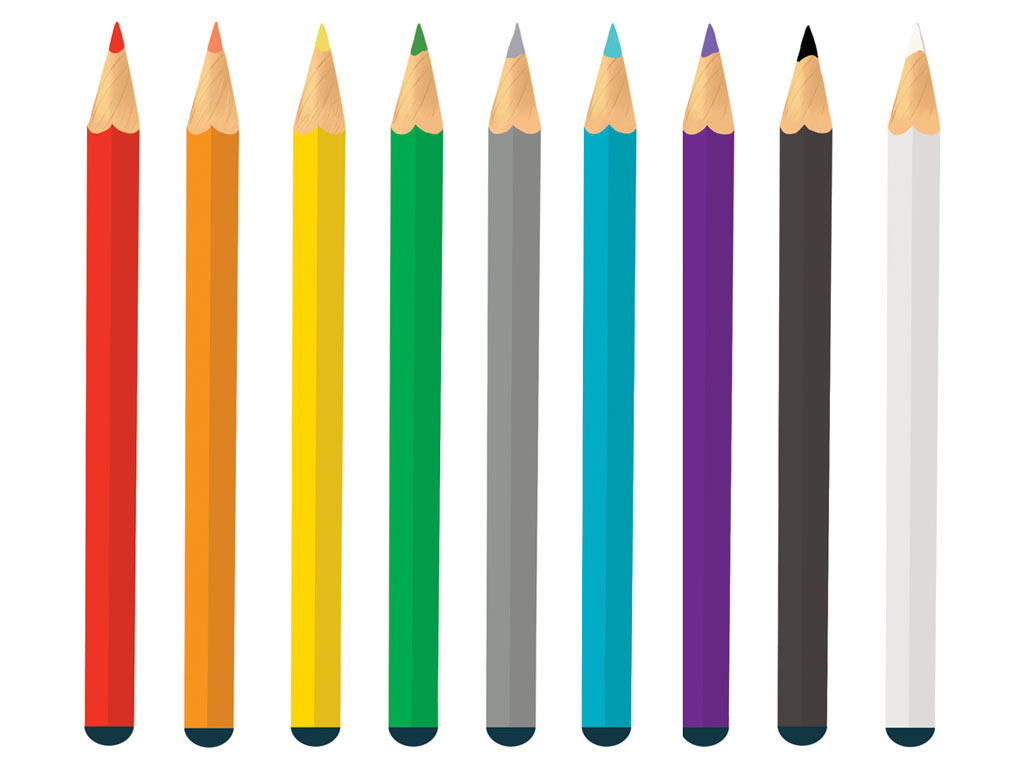 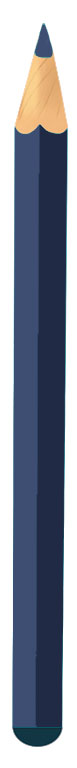 Dathanna
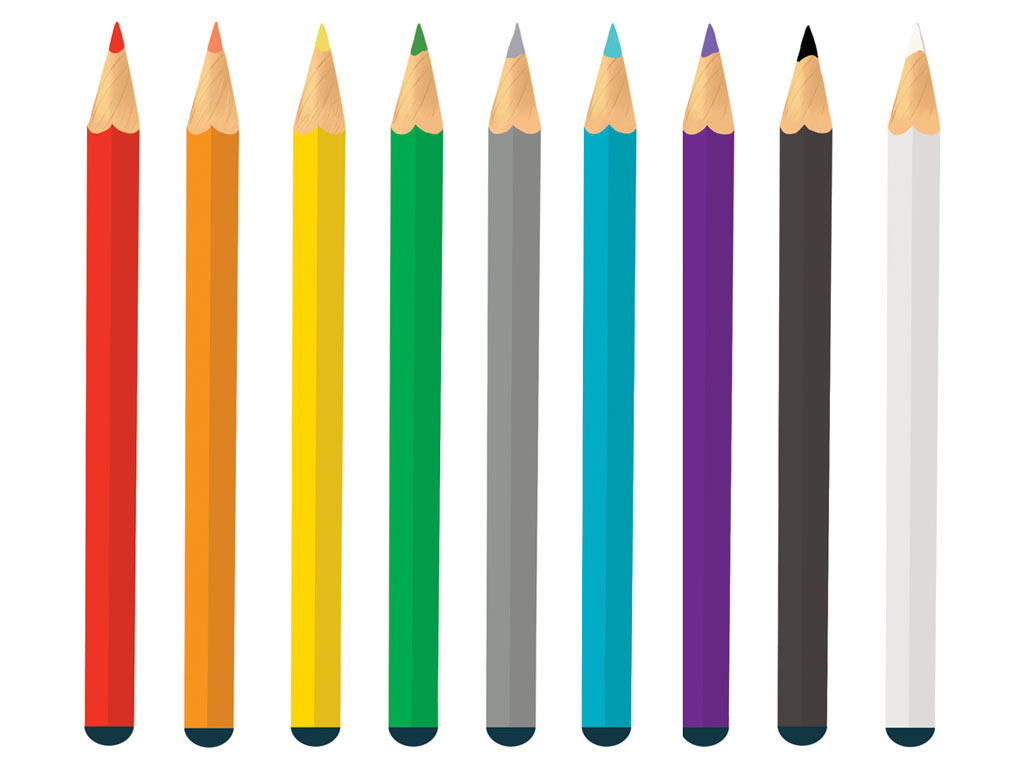 liath
dúghorm
corcra
dubh
bán
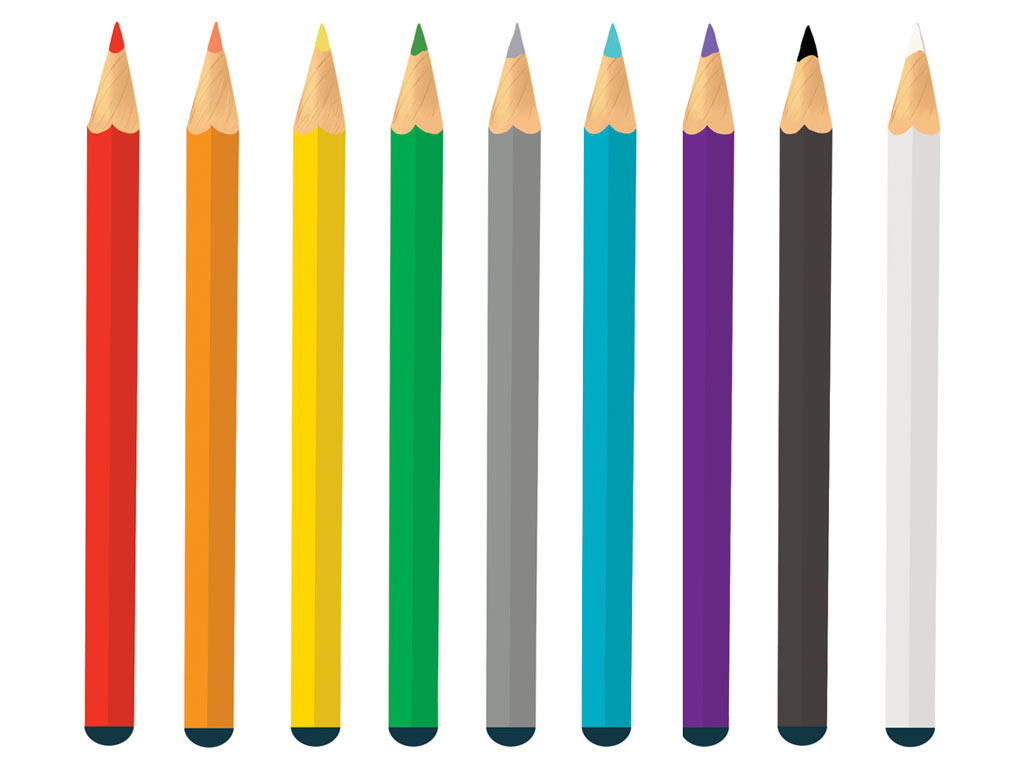 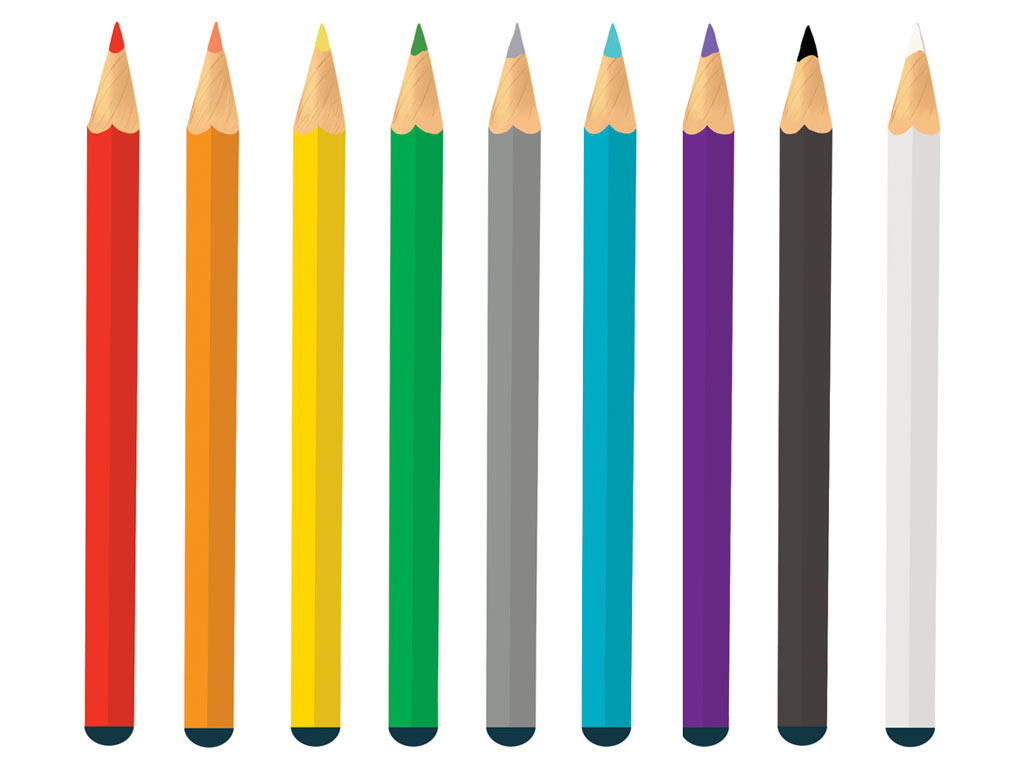 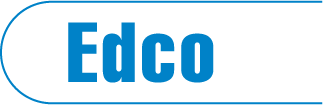 Éide scoile
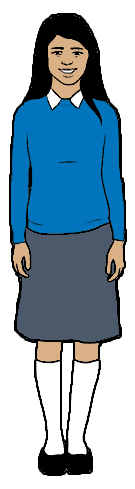 Tá sciorta liath ar Anita.
Caitheann sí geansaí gorm ar scoil.
Tá bróga dubha uirthi freisin.
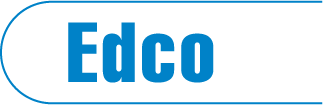 Éide scoile
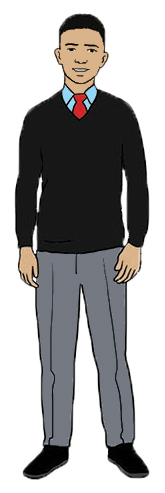 Tá geansaí dubh agus léine ghorm ar Dhaithí.
Caitheann sé bríste liath ar scoil.

Tá sé ag caitheamh carbhat dearg chomh maith.
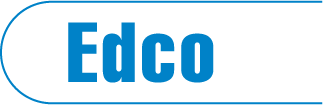 Éide scoile – Tasc
An gcaitheann tú éide scoile?

Déan cur síos ar na héadaí atá ort inniu don duine atá in aice leat.
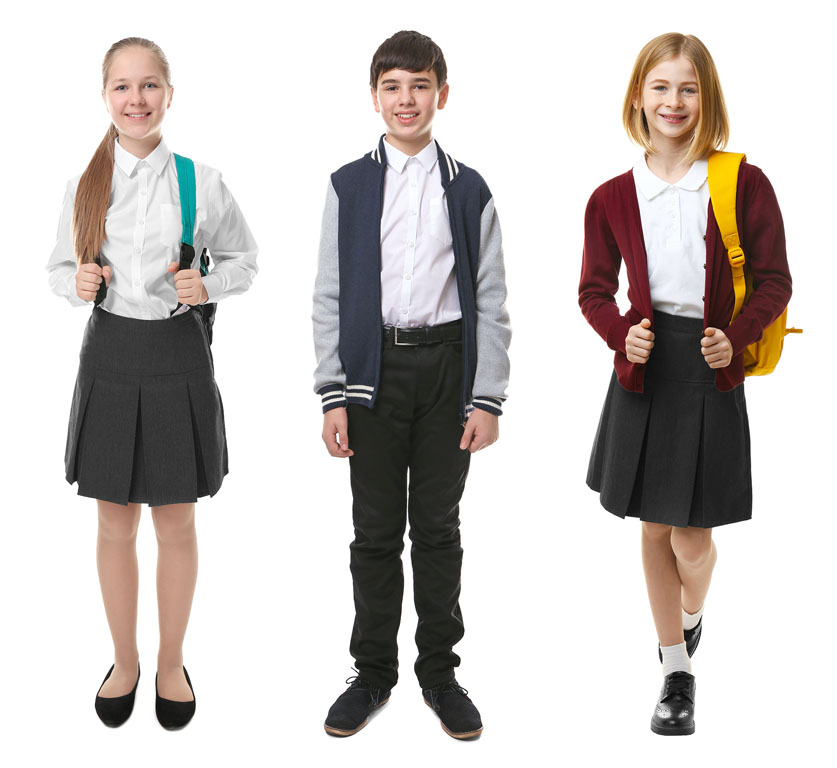 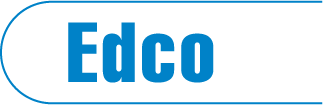 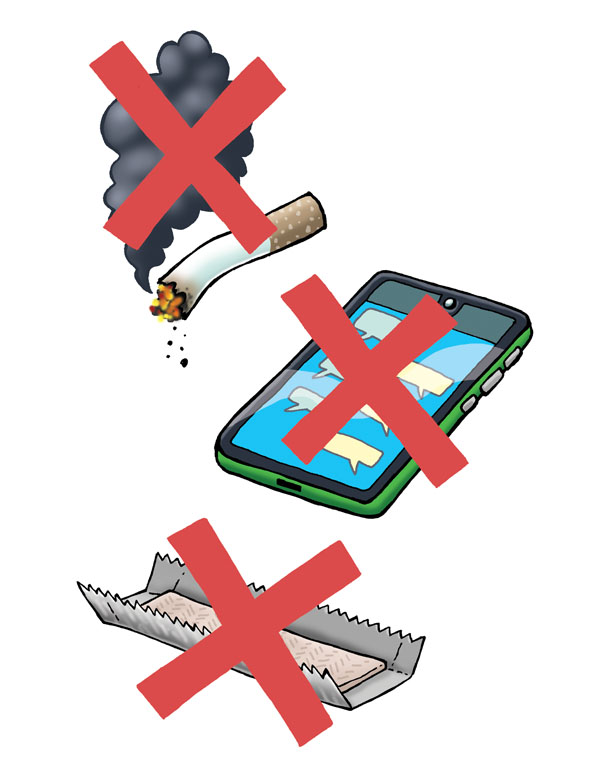 Rialacha na scoile – Tasc
Scríobh 4 riail scoile ag baint úsáid as na frásaí thíos:
Tá ort …
Níl cead …
Ná bí ag …
Tá cosc ar …
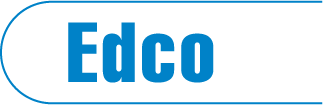 Gníomhaíochtaí seach-churaclaim
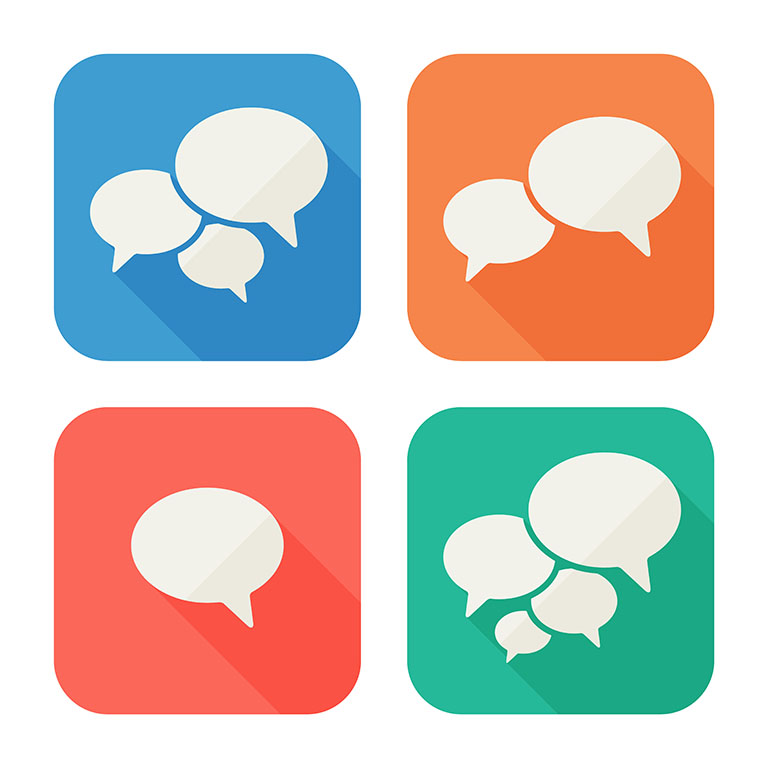 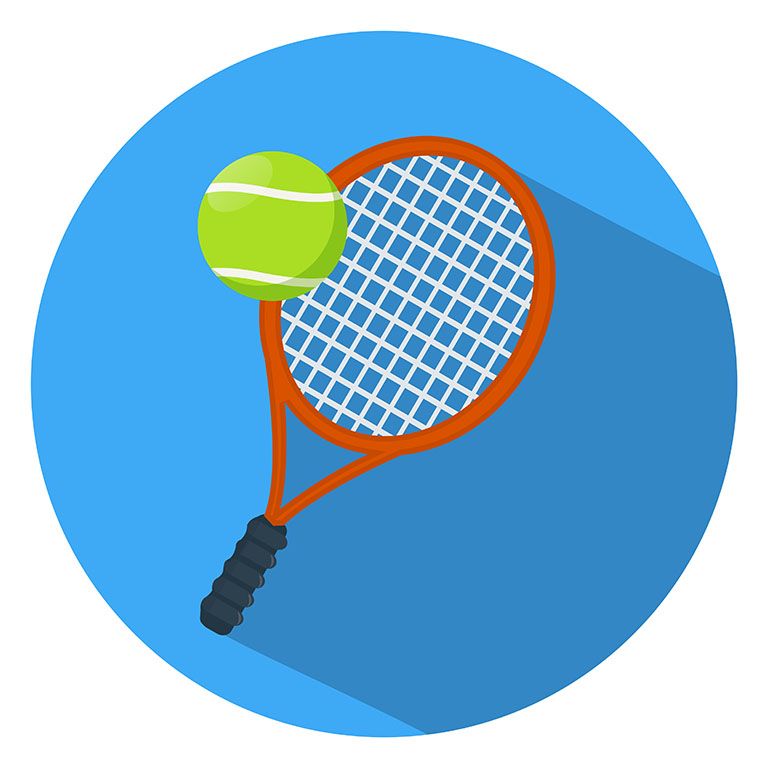 Ciorcal comhrá
Traenáil leadóige
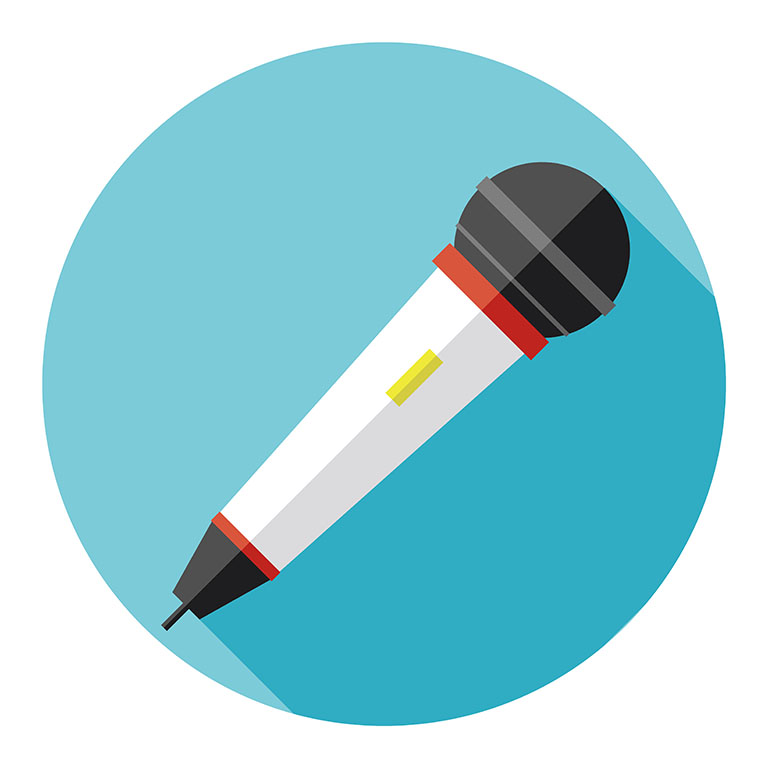 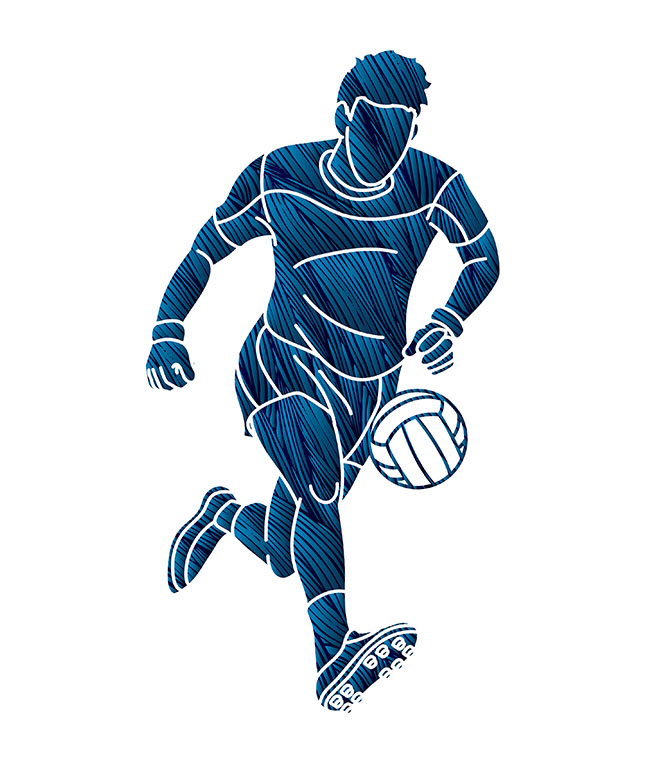 Cleachtadh cóir
Peil Ghaelach
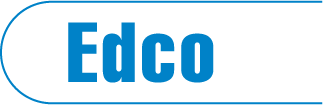 Clubanna na scoile
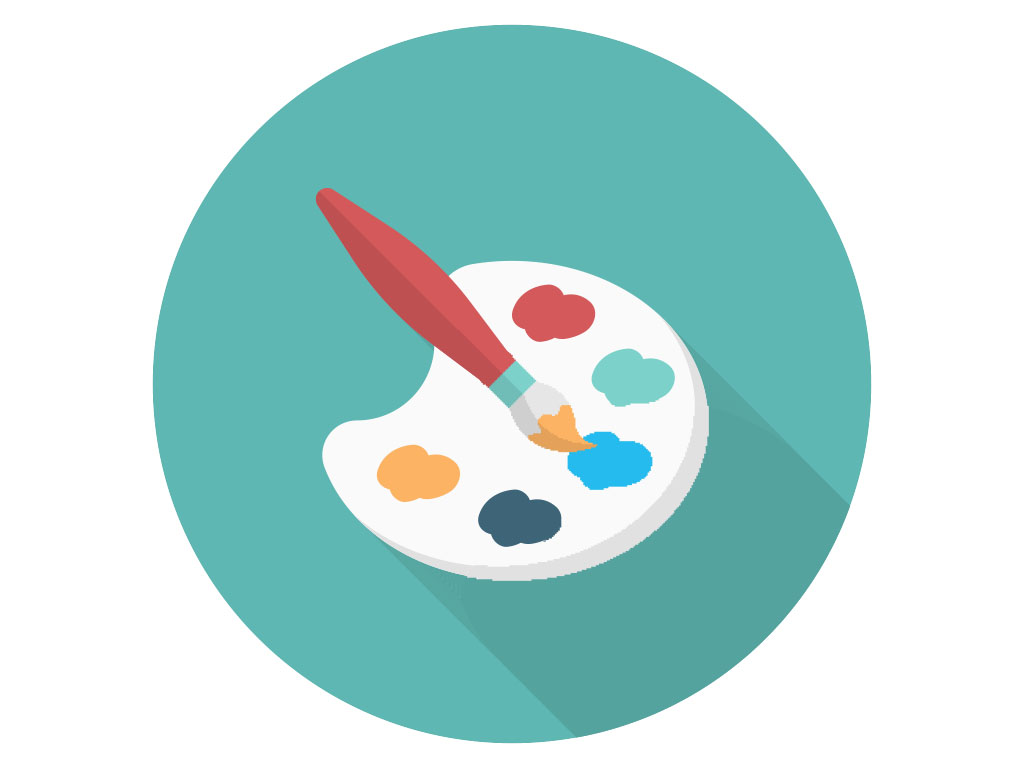 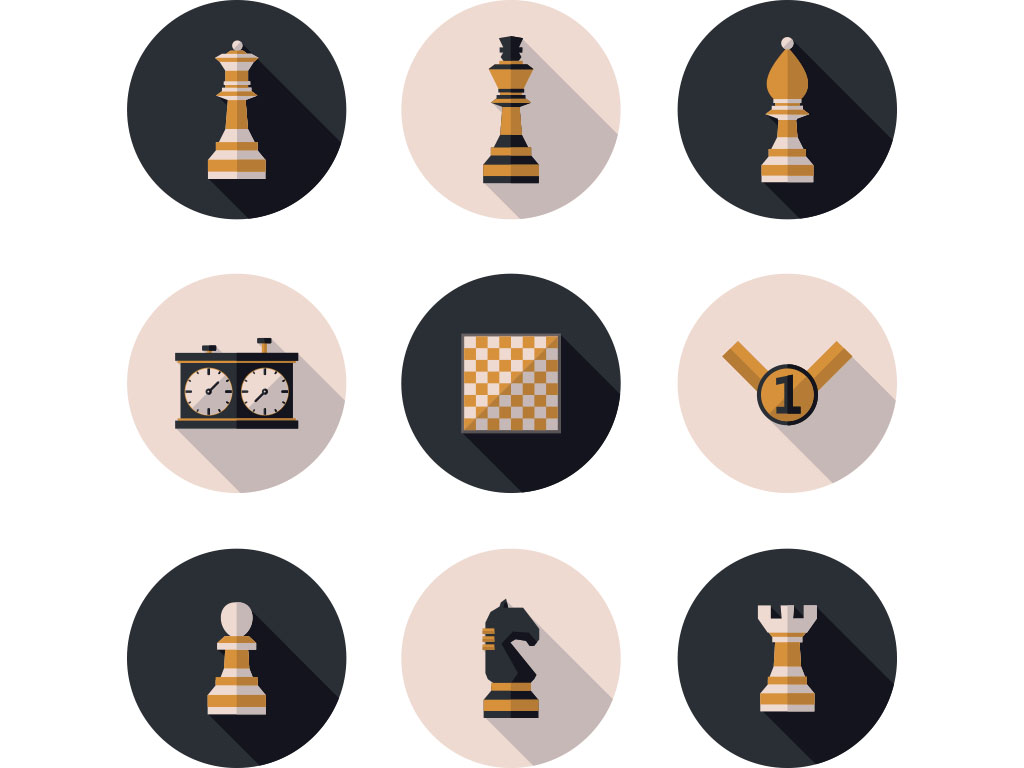 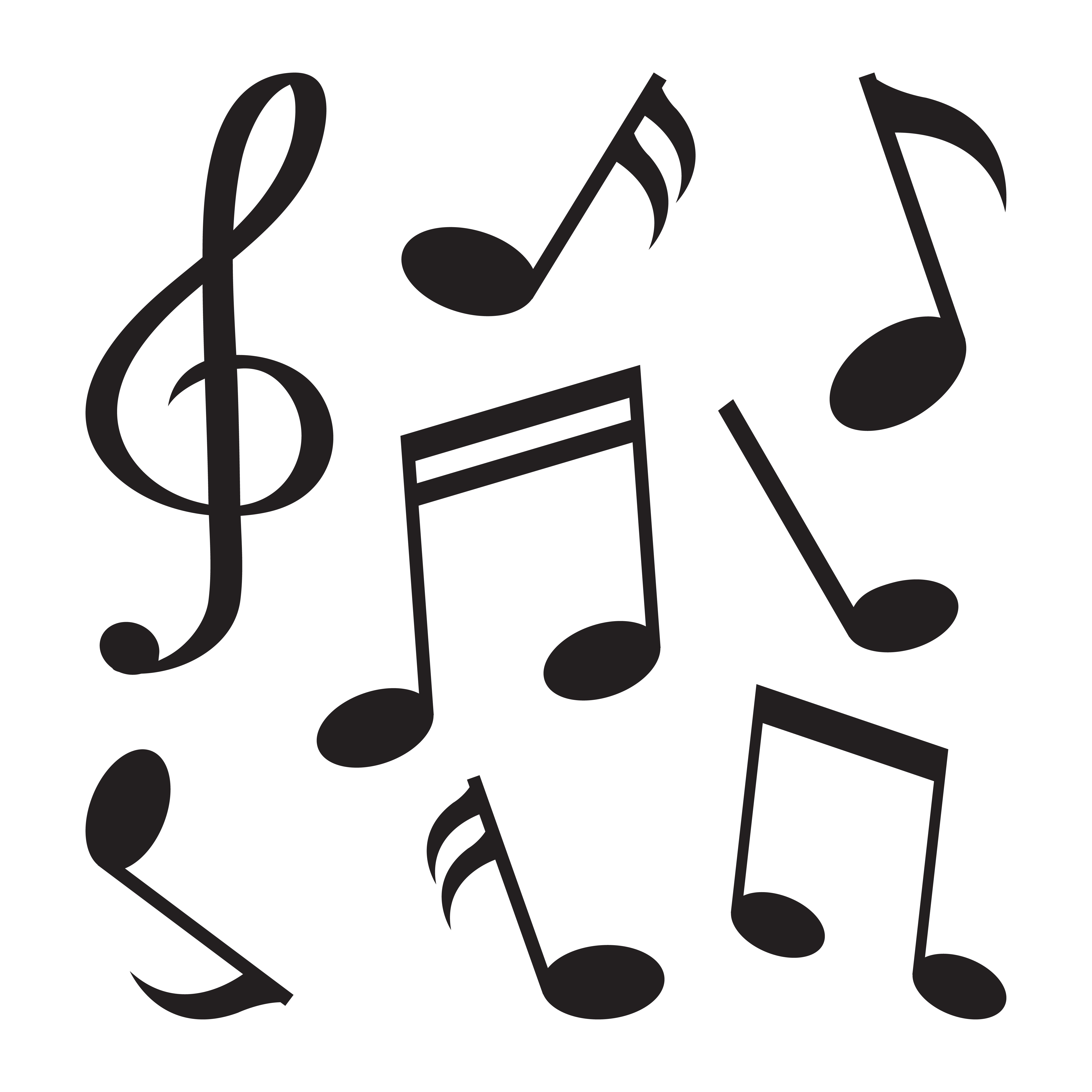 Club ealaíne
Club fichille
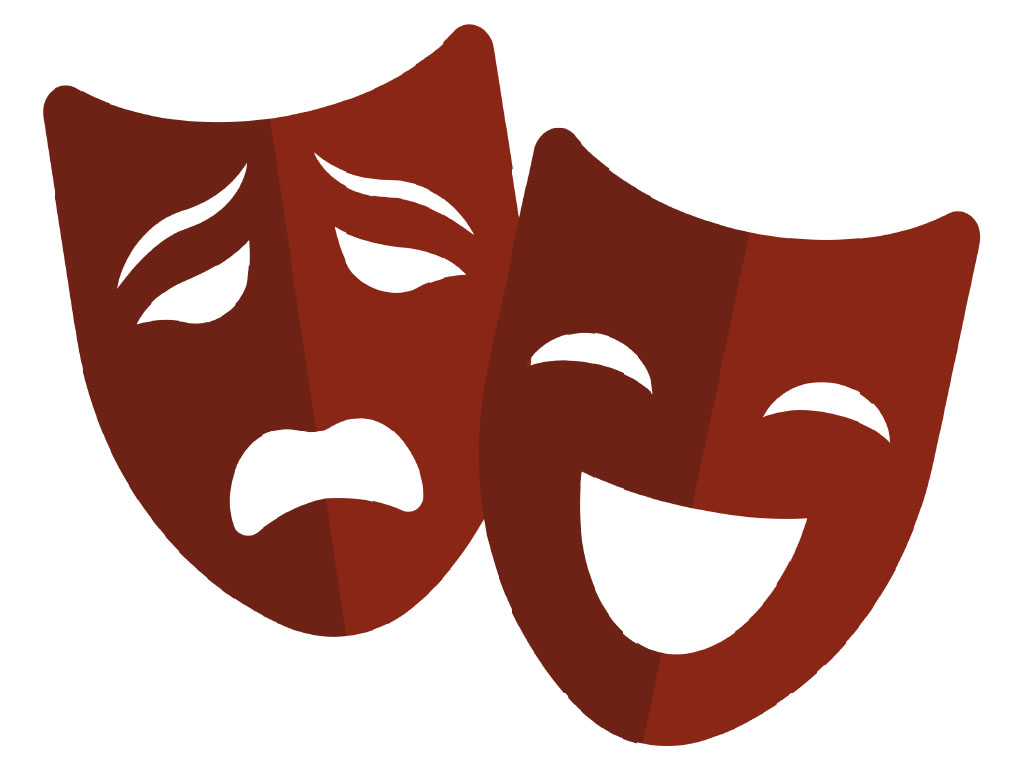 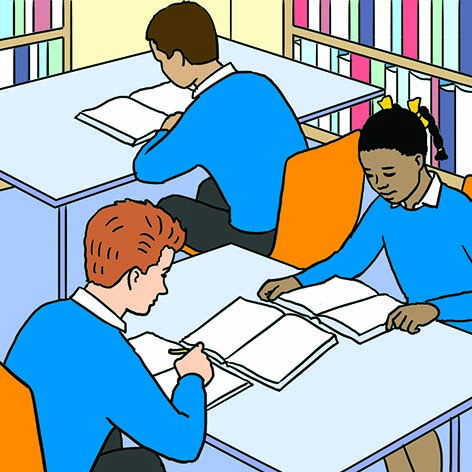 Club ceoil
Club drámaíochta
Club leabhar
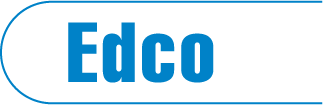 An seomra ranga
Aimsigh na focail san fhoclóir:
leabhragán
léarscáil
cruinneog
teilgeoir
córas fuaime

Céard eile atá i do sheomra ranga?
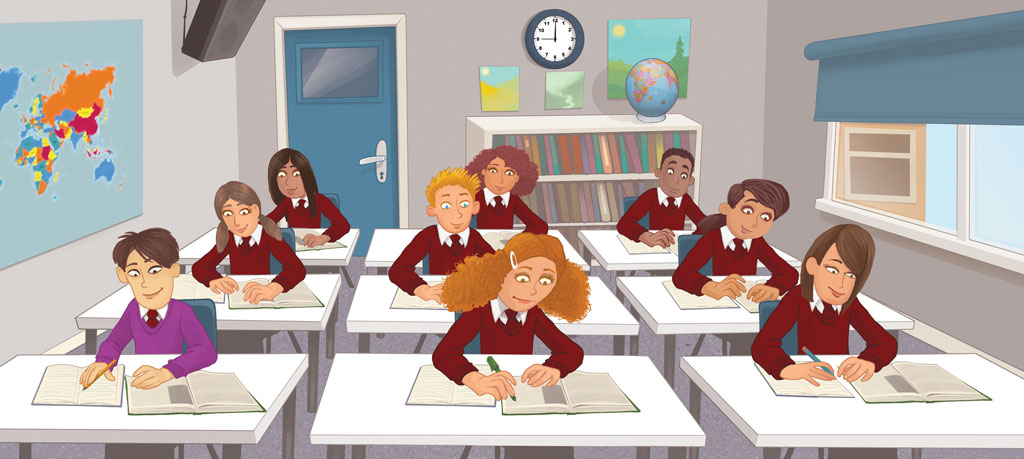 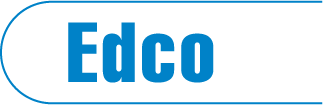 An teicneolaíocht ar scoil
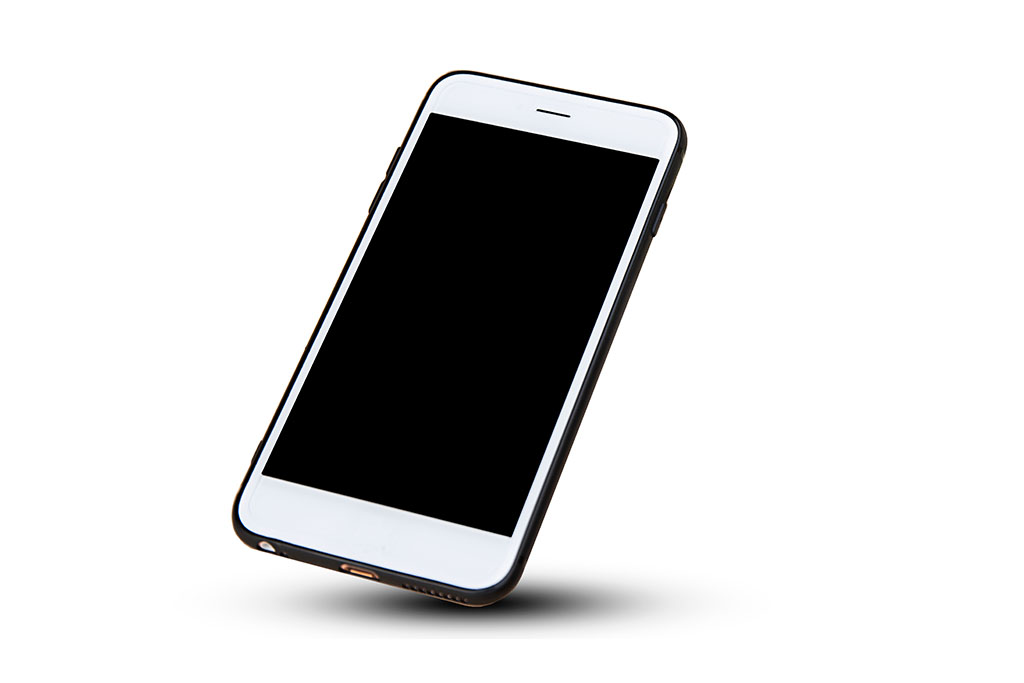 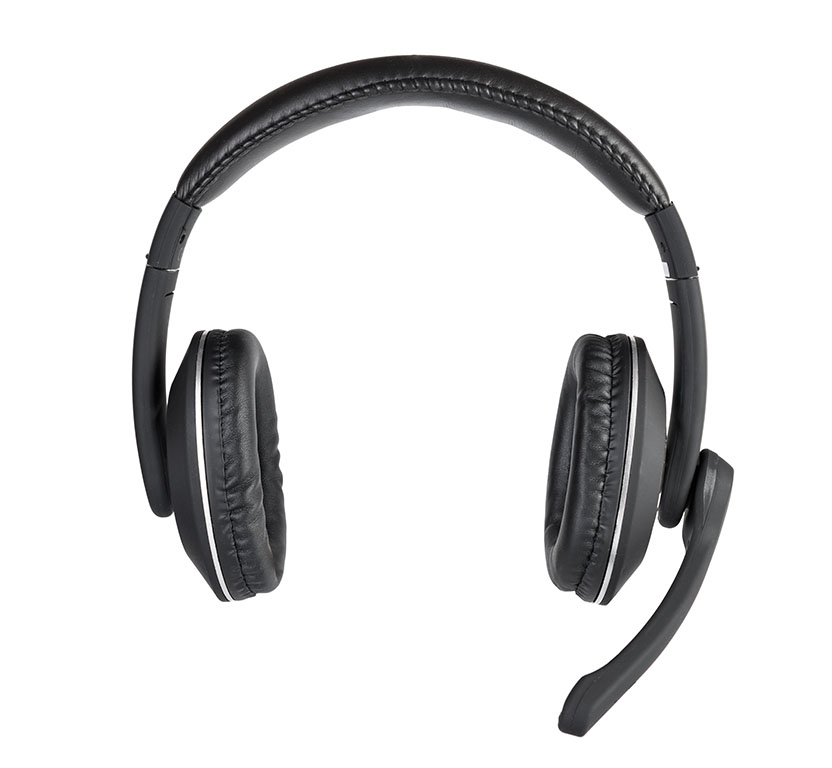 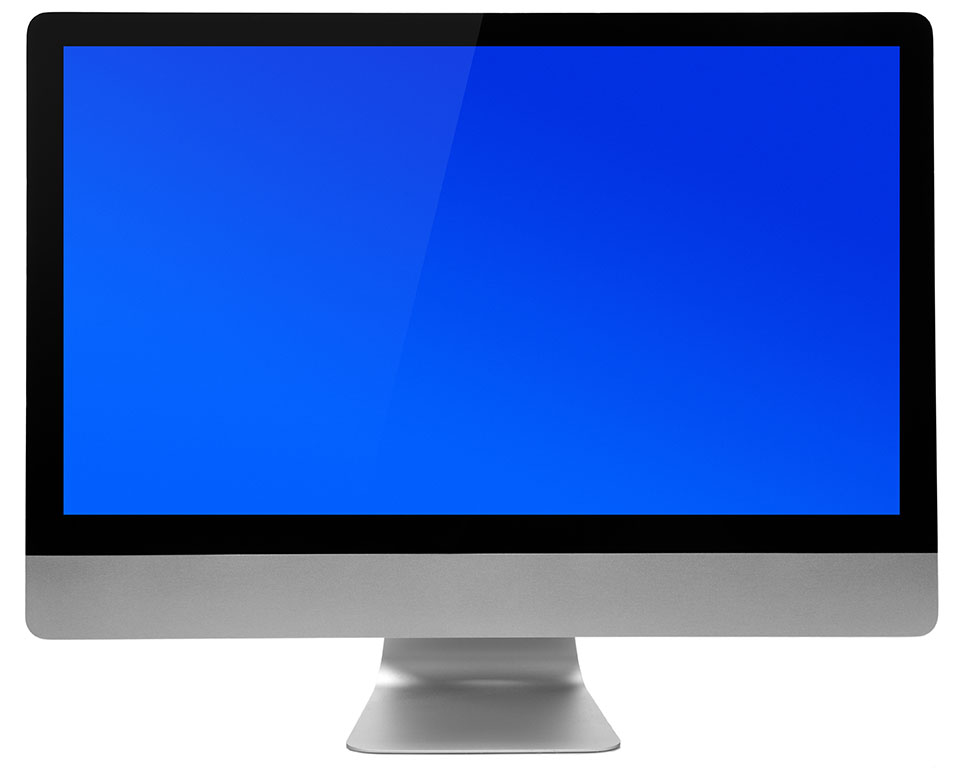 fón póca
cluasáin
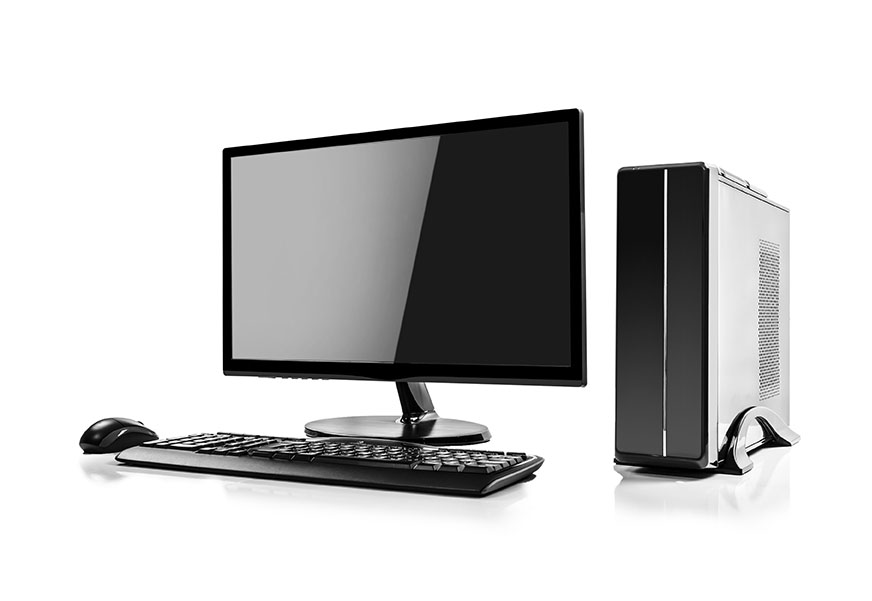 scáileán
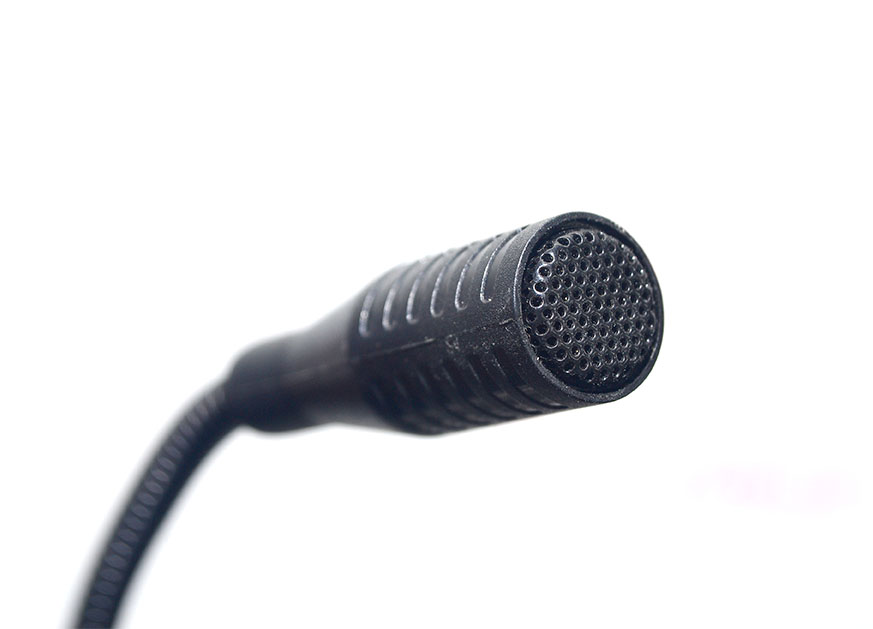 ríomhaire
micreafón
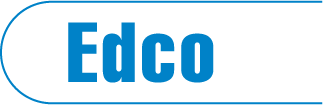 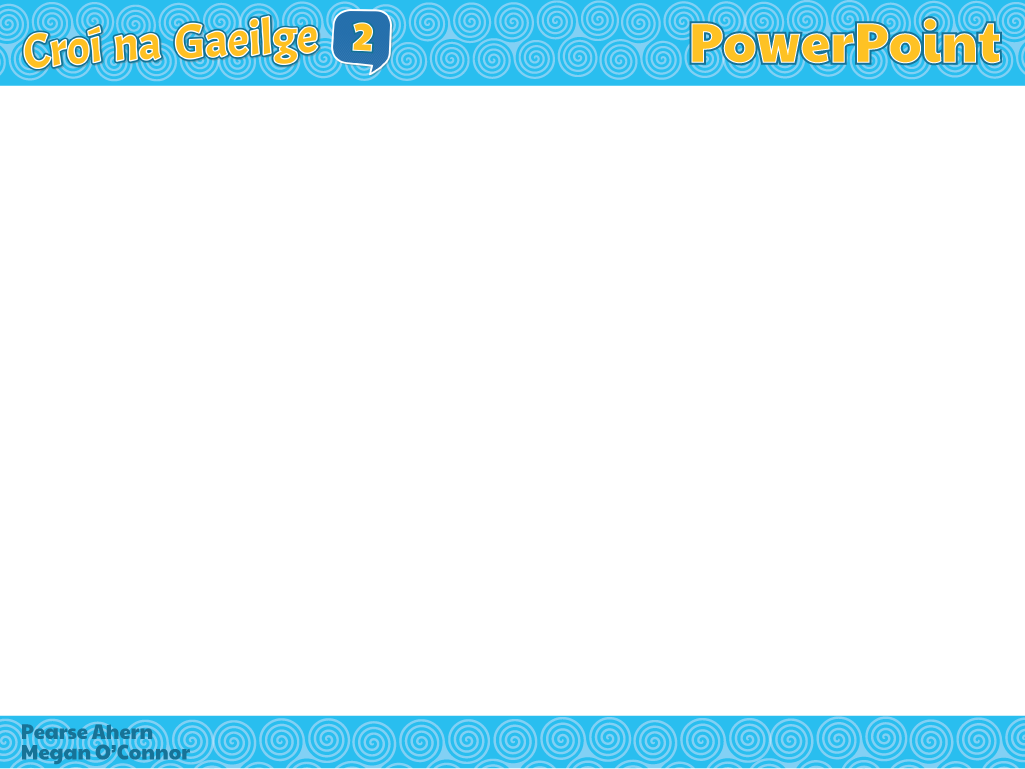 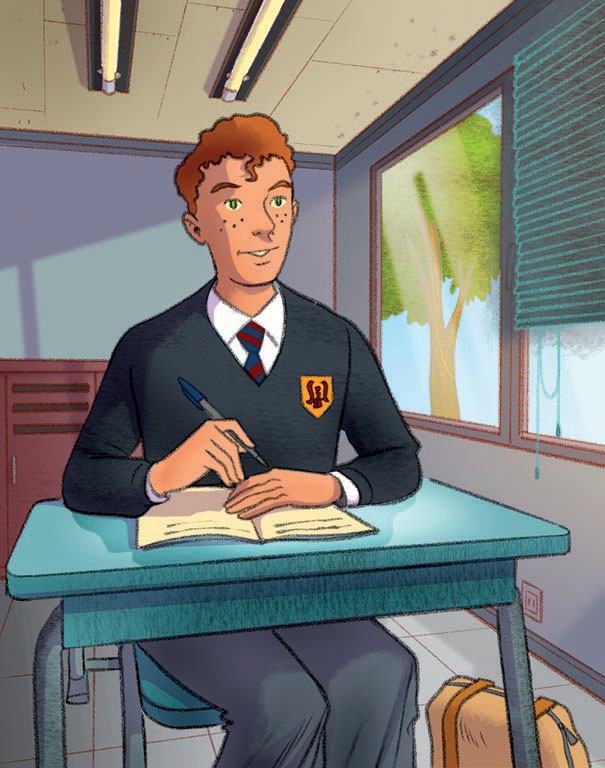 Tasc
Scríobh 10 n-abairt faoi do scoil.
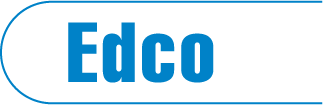 Illustrations
•	Shutterstock
•	Beehive
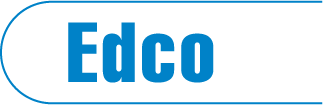